Современные подходы 
к речевому развитию
дошкольников в 
логопедической группе
«Белоснежка»
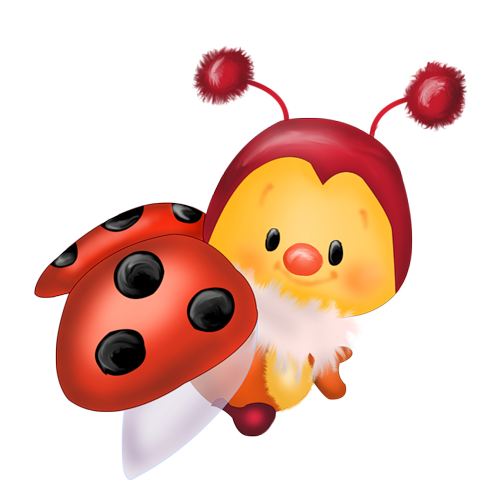 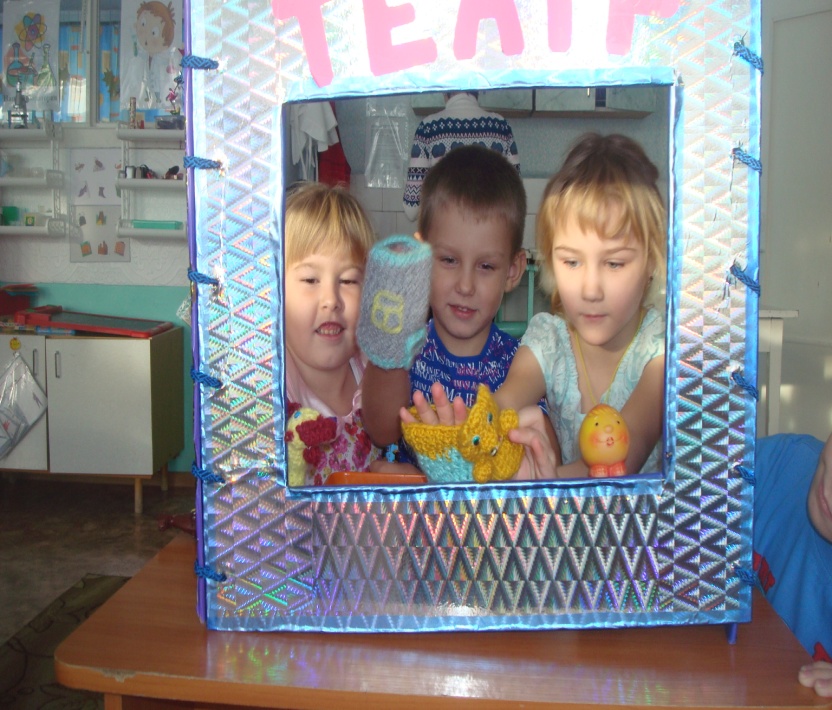 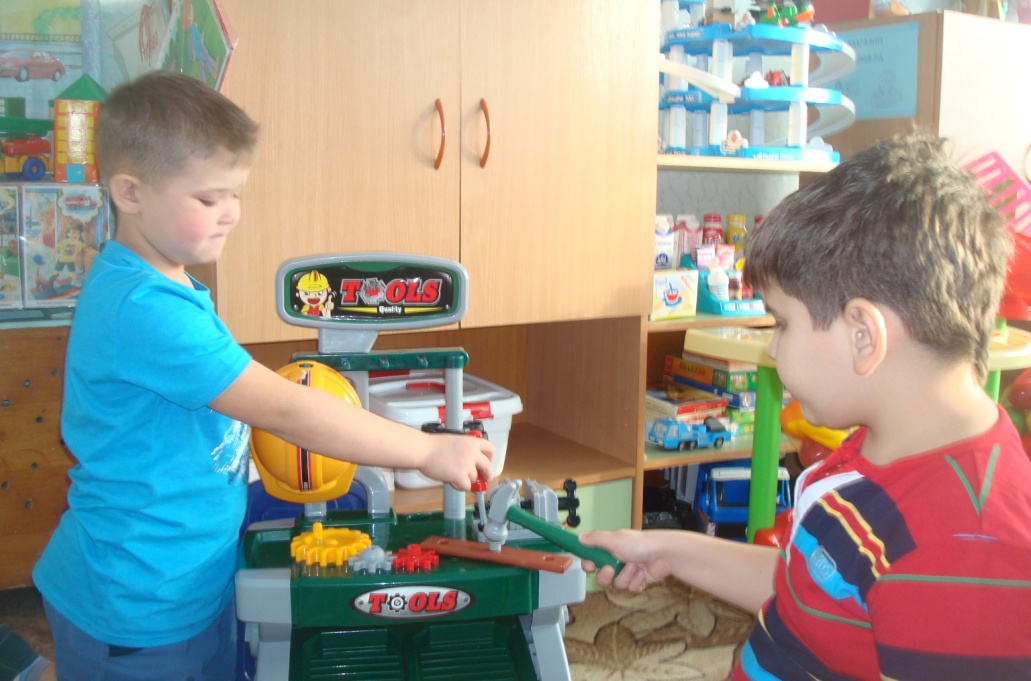 Воспитатель: Панченко О.П
Учитель-логопед: Острая Л.С.
Вхождение в день.
Цель: Учить детей овладевать умением использовать этикетные формы эмоционального взаимодействия с людьми.
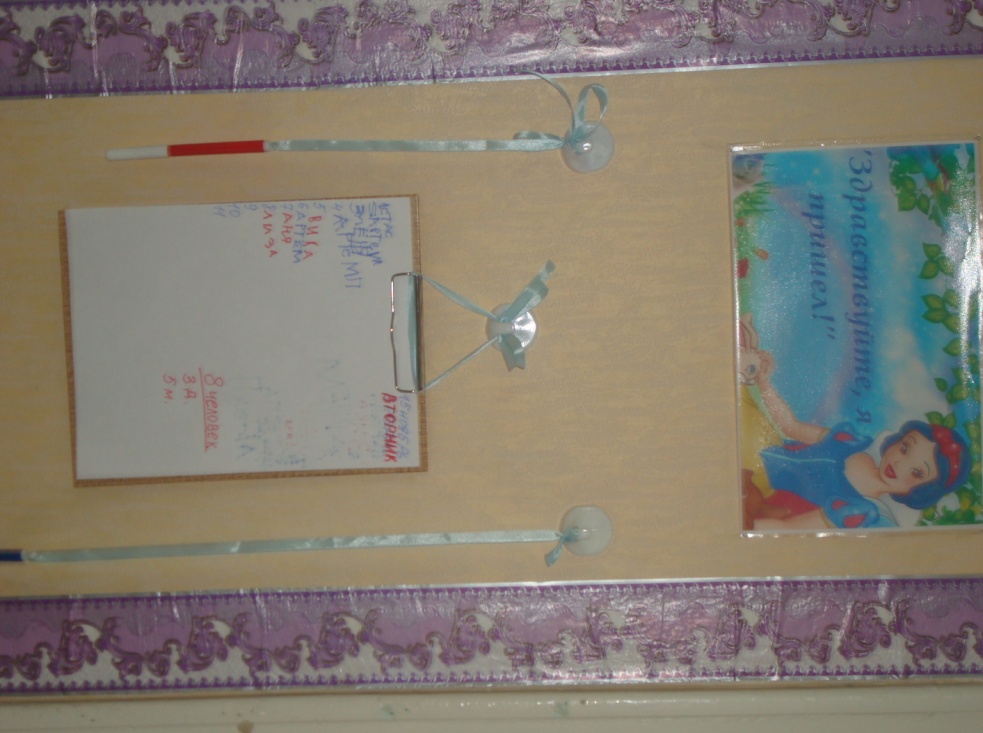 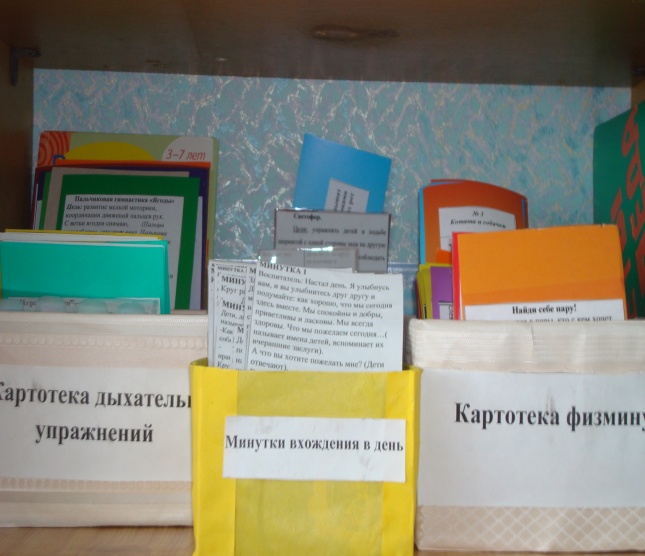 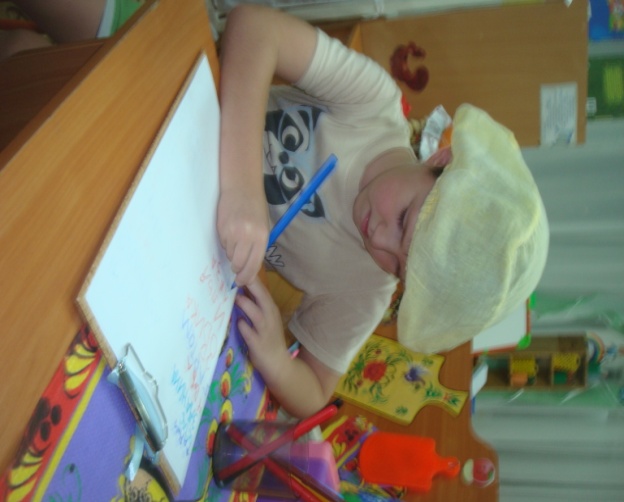 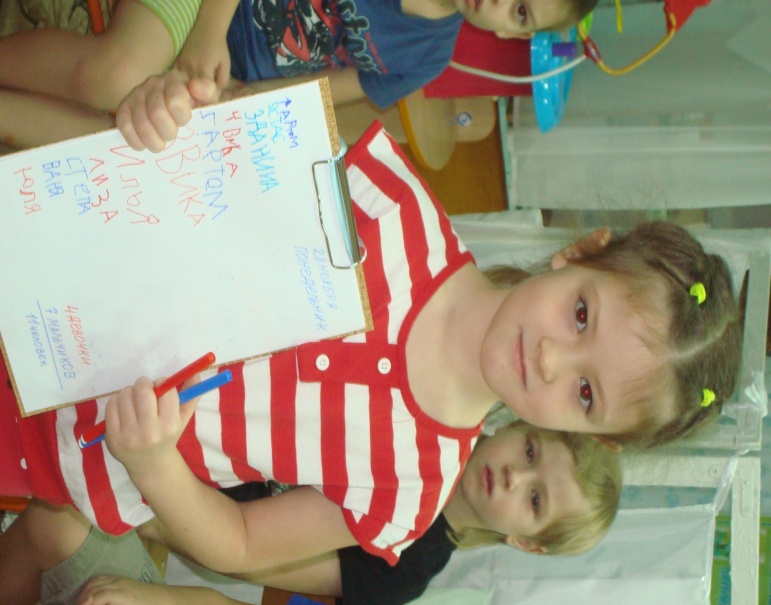 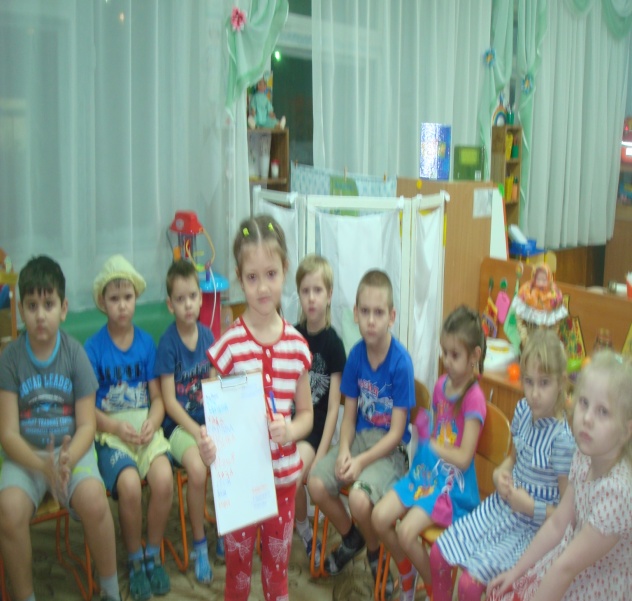 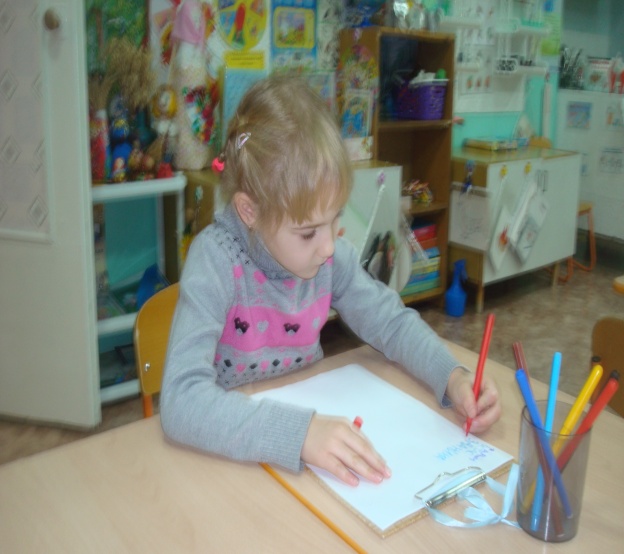 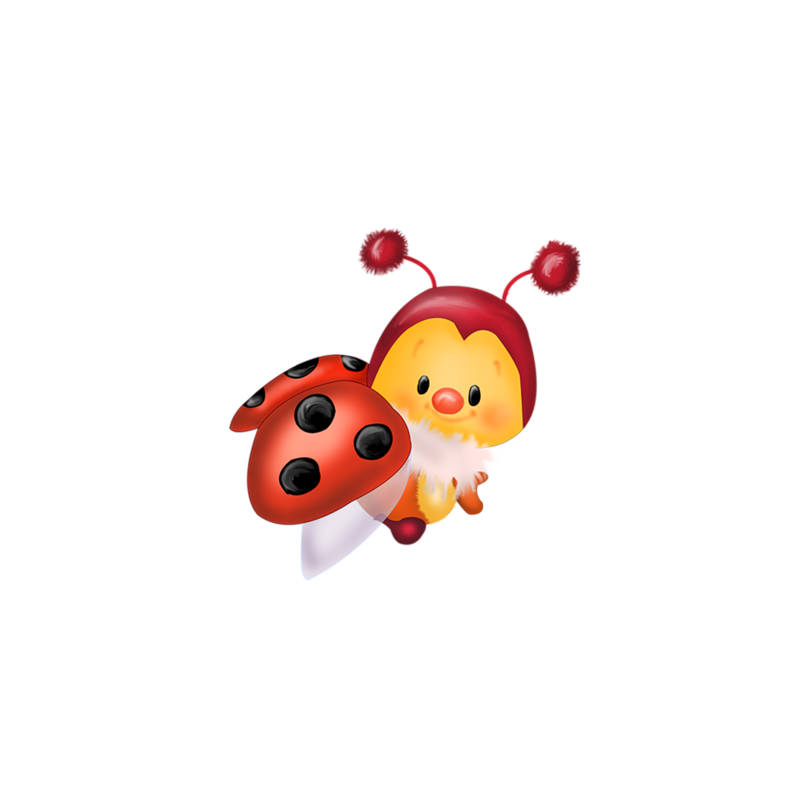 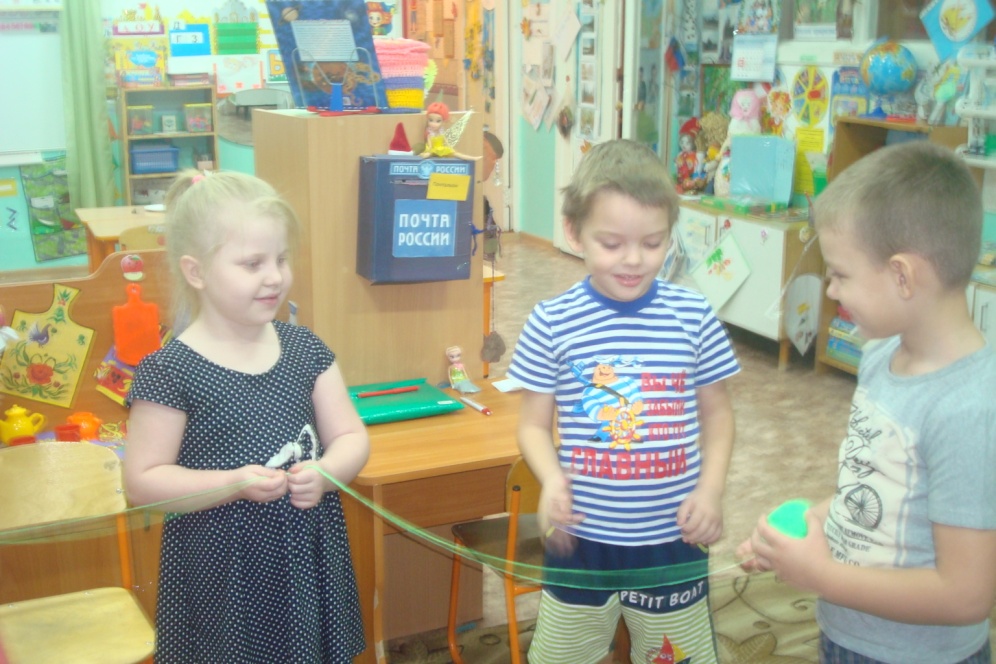 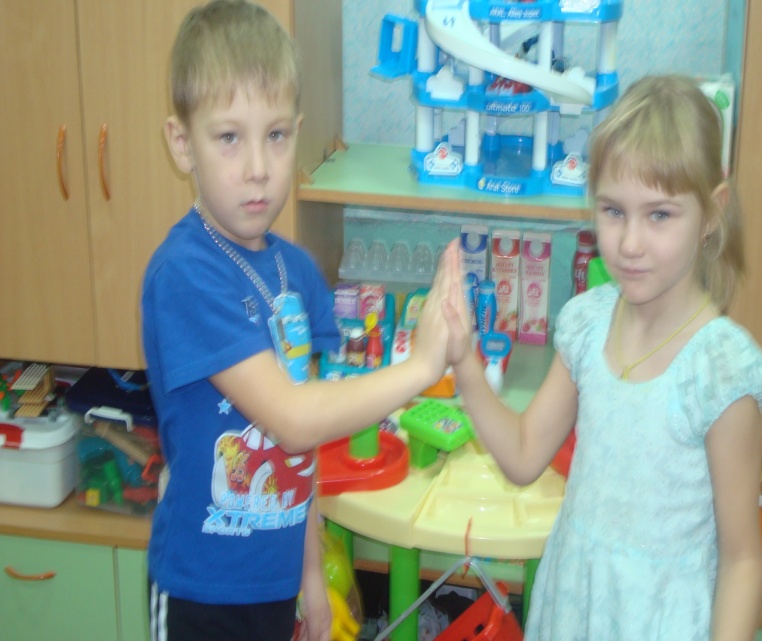 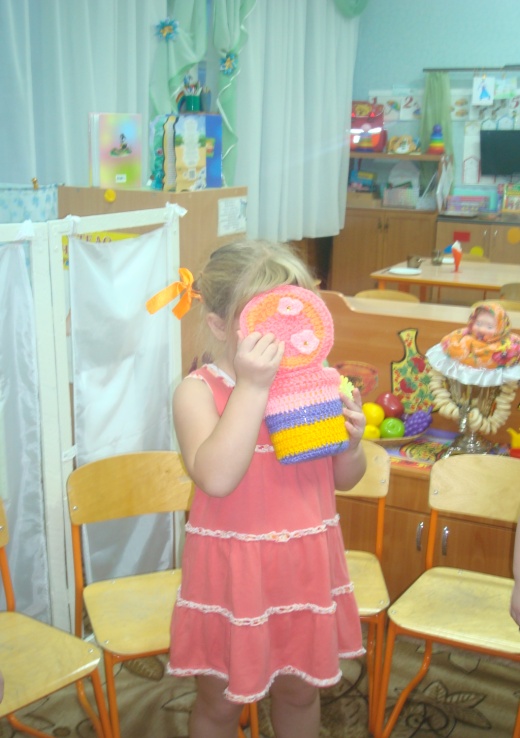 «Волшебный клубочек»
«Ладошки»
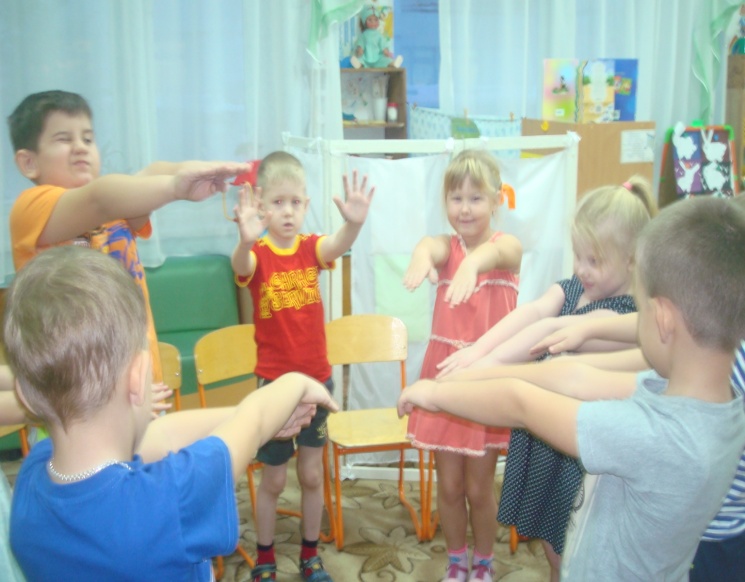 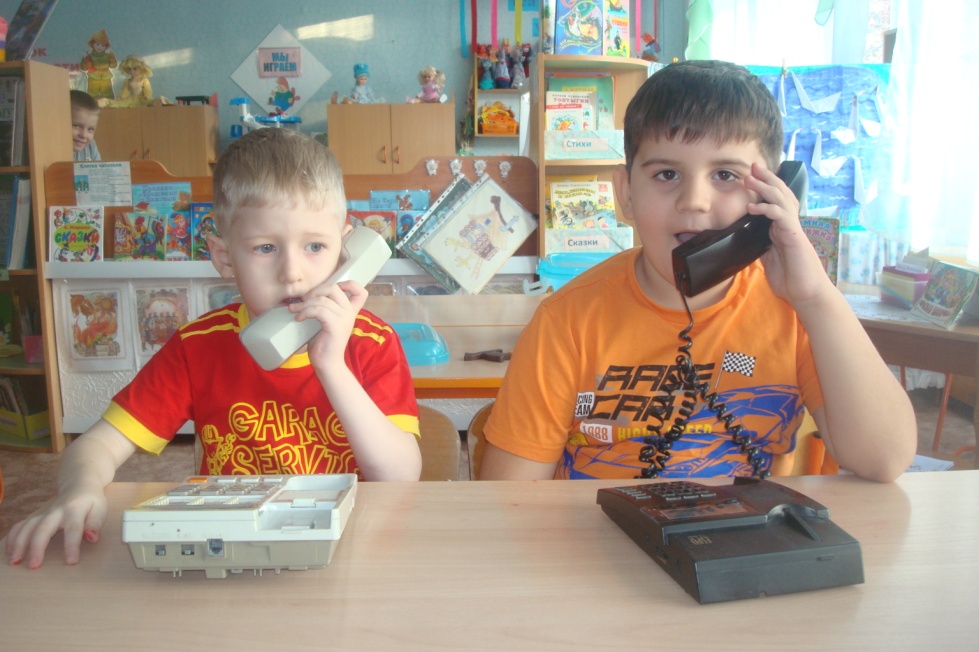 «Желание»
«Приветствие»
«Разговор»
Путешествие в картину.
Цель: Учить детей сочинять разнообразные виды творческих рассказов, используя личный и литературный опыт, индивидуальные интересы и способности.
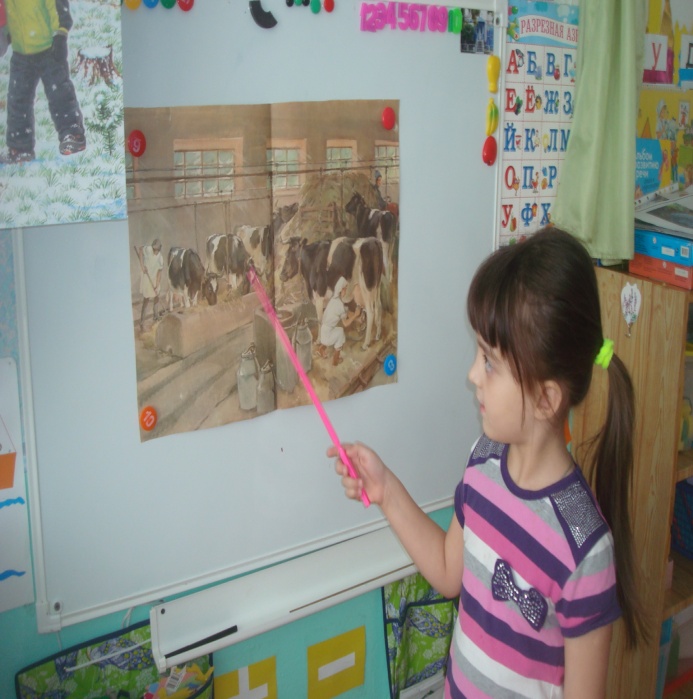 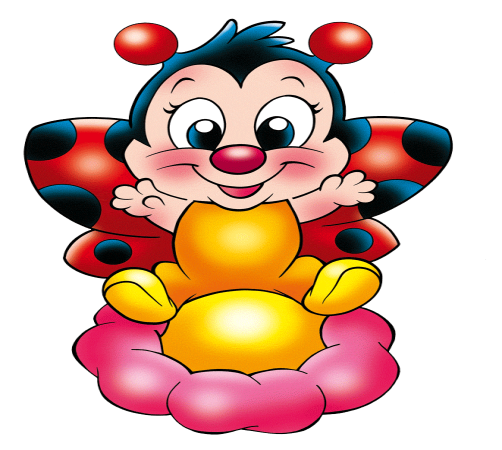 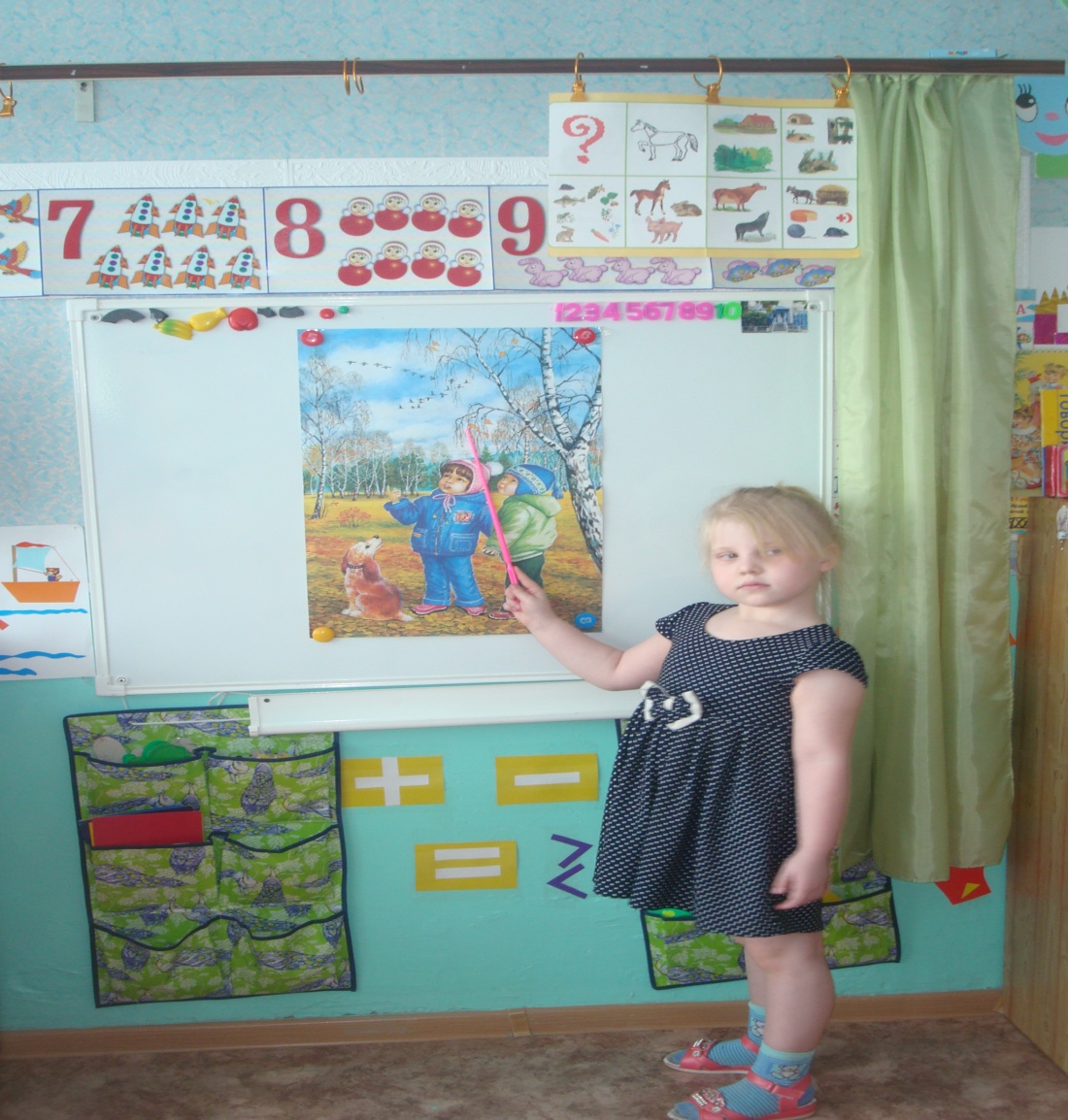 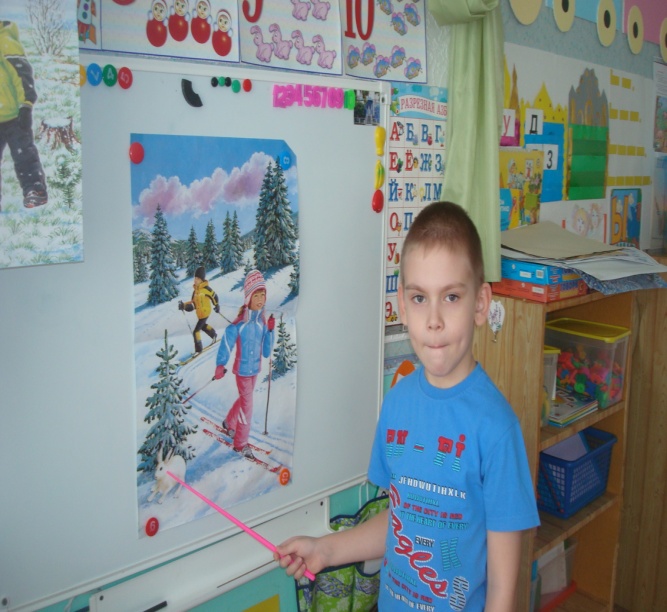 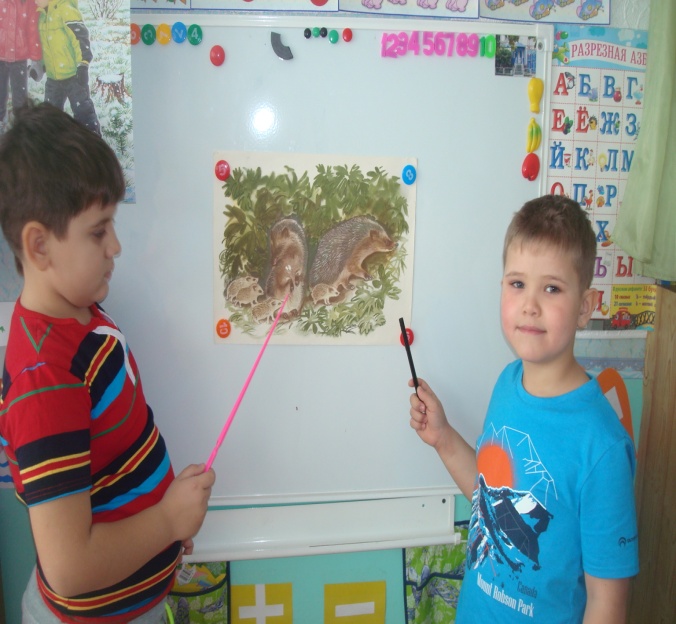 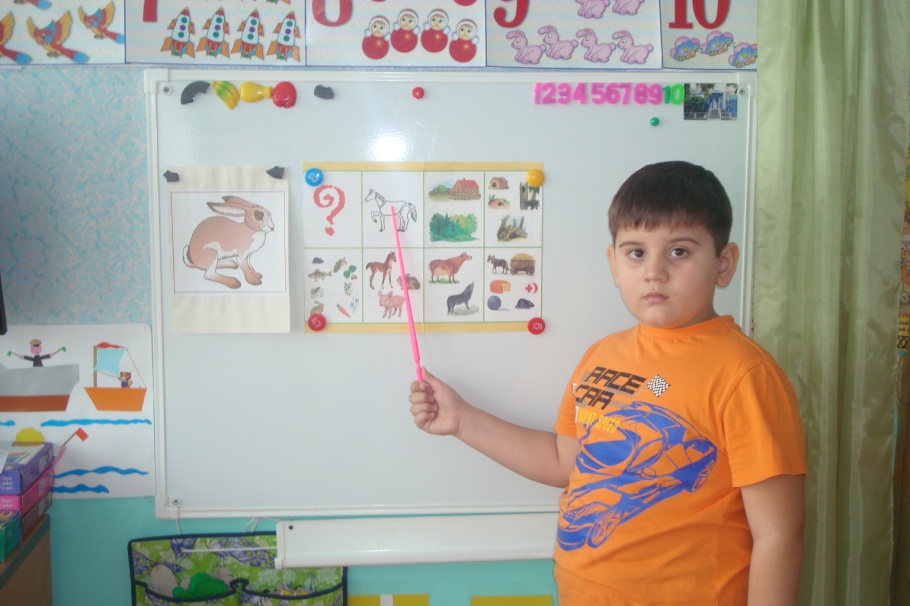 Работа по мнемотаблицам.
Цель: УЧИТЬ ДЕТЕЙ СОСТАВЛЯТЬ РАССКАЗЫ,ПЕРЕСКАЗЫВАТЬ ЛИТЕРАТУРНЫЕ ПРОИЗВЕДЕНИЯ,ЗАУЧИВАТЬ СТИХИ.
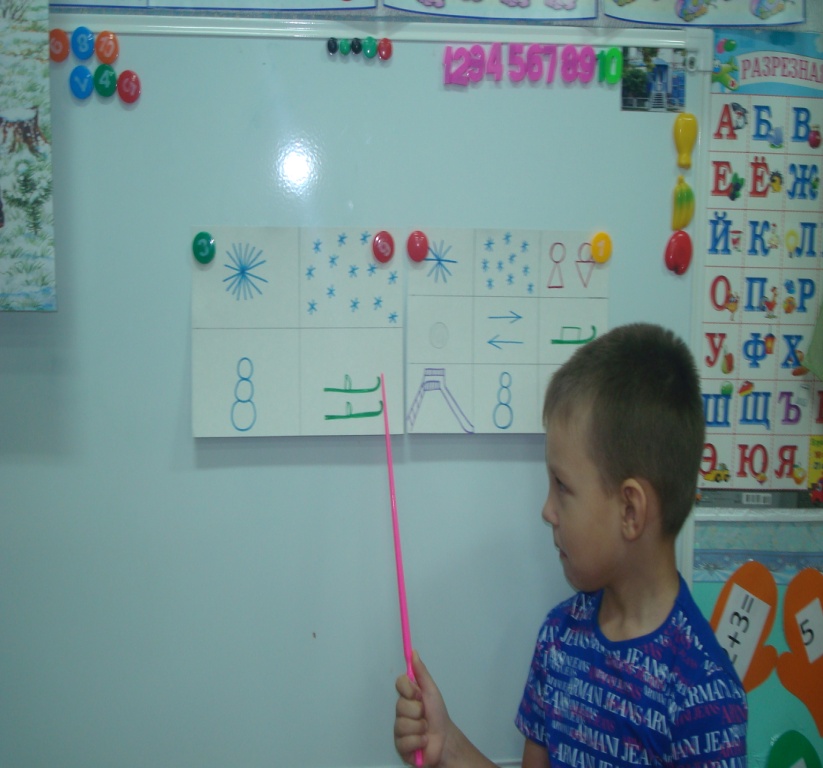 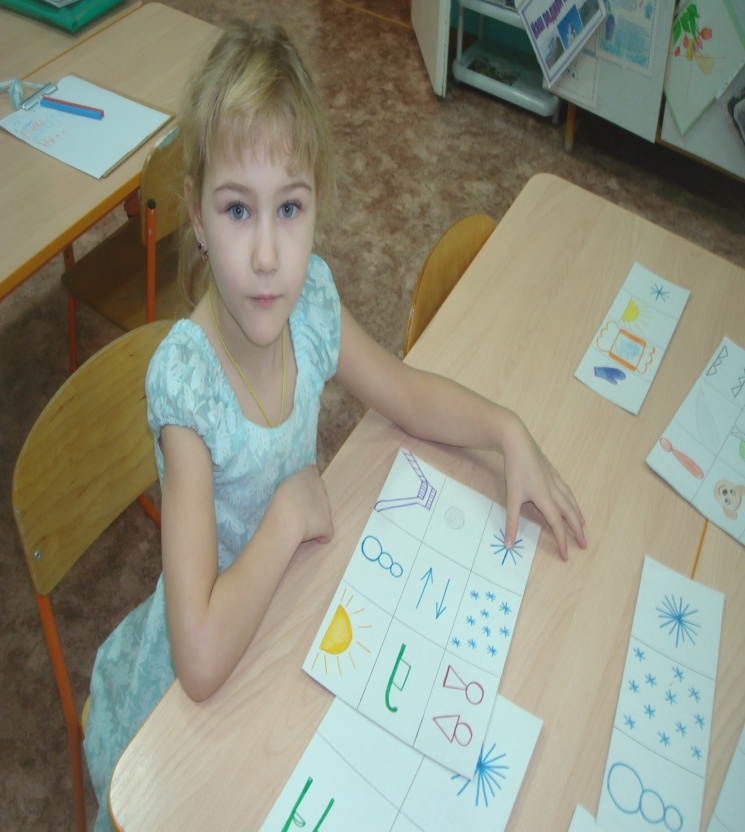 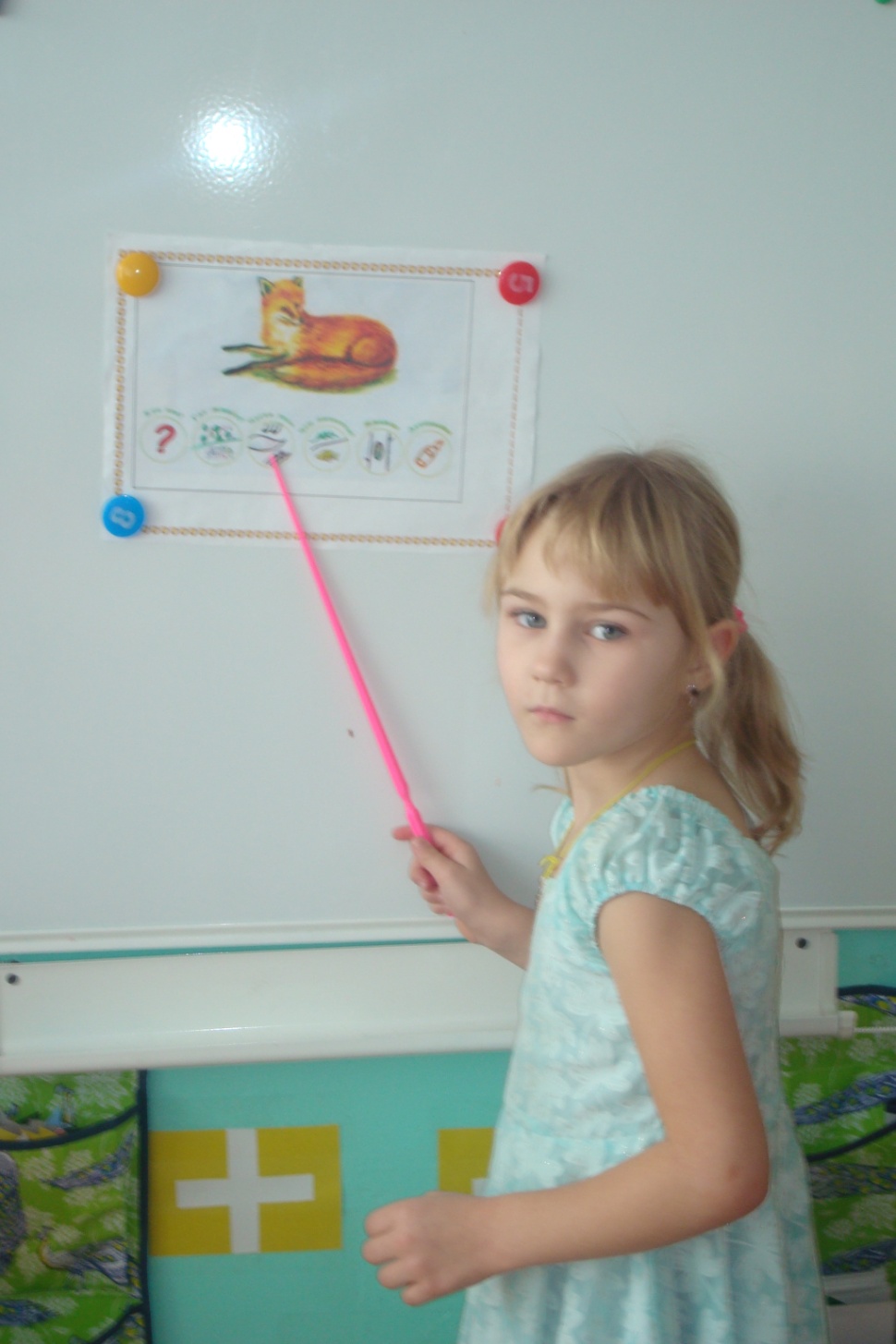 Загадки, Метафоры.
Цель: Развивать у детей умение адекватно и точно выражать свои  мысли, подбирая нужные слова; использовать средства языковой выразительности при
 сочинении загадок, метафор.
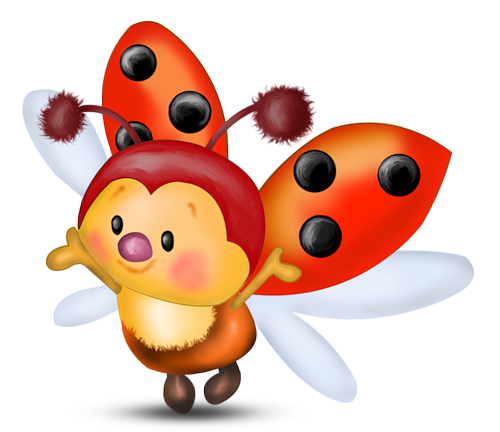 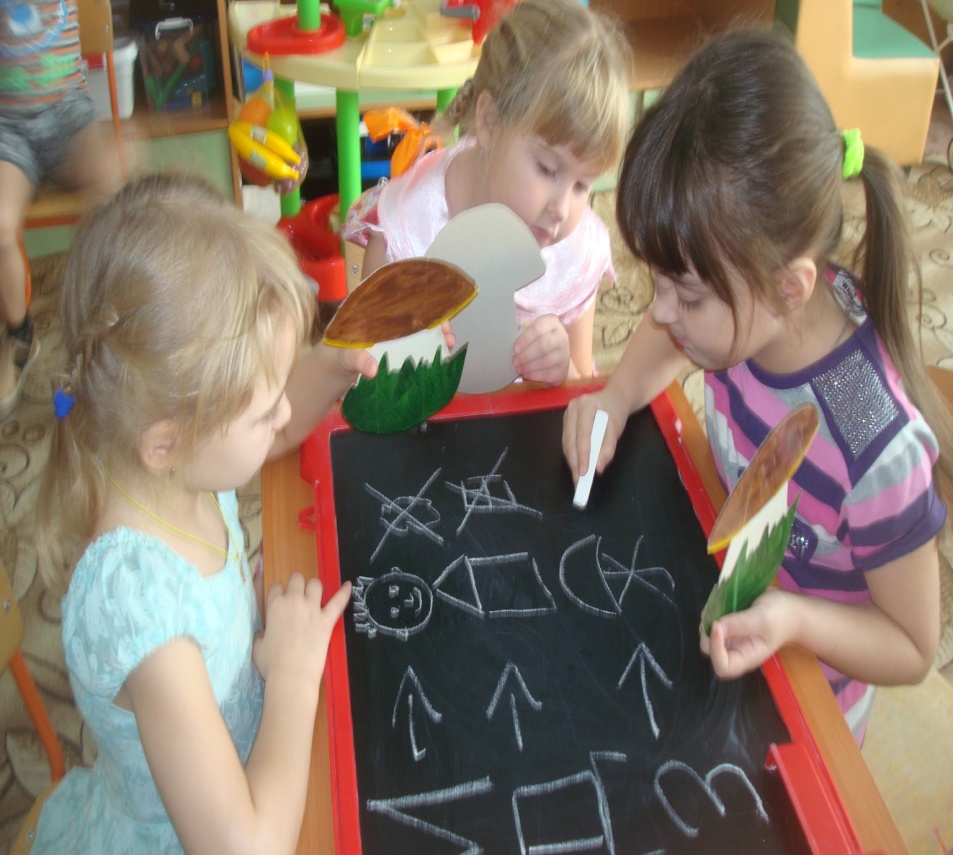 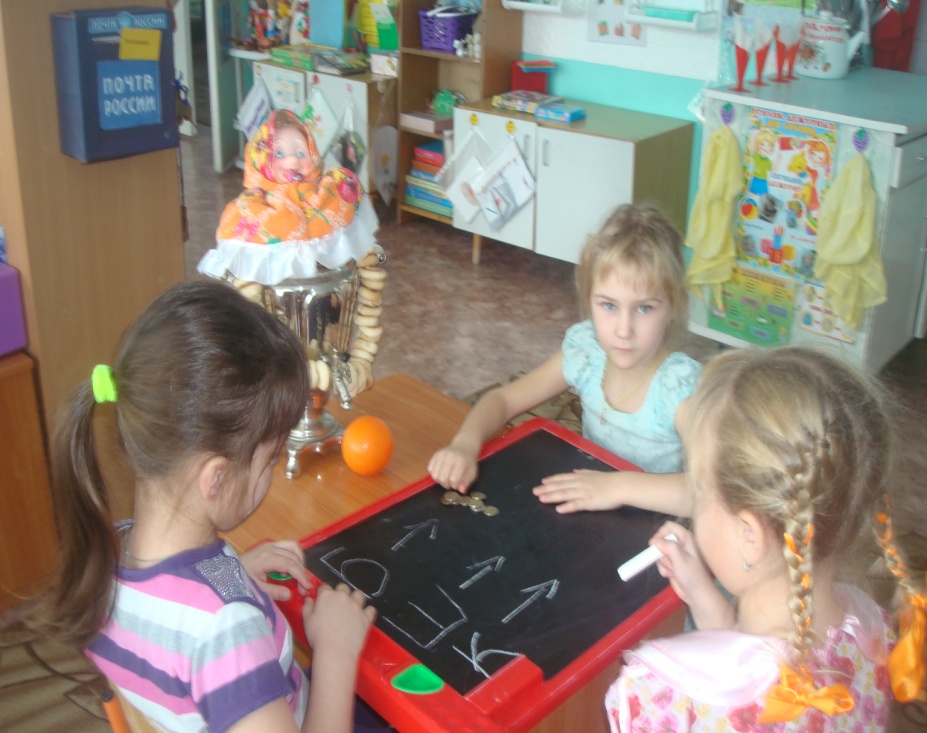 Дидактическая игра:
«Волшебный мешочек»
Цель: Развивать речевое творчество, умение пользоваться антонимами, синонимами.
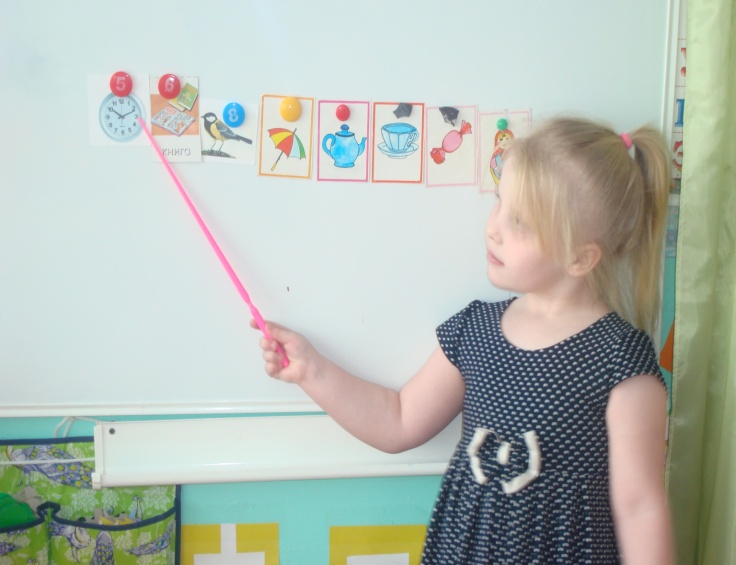 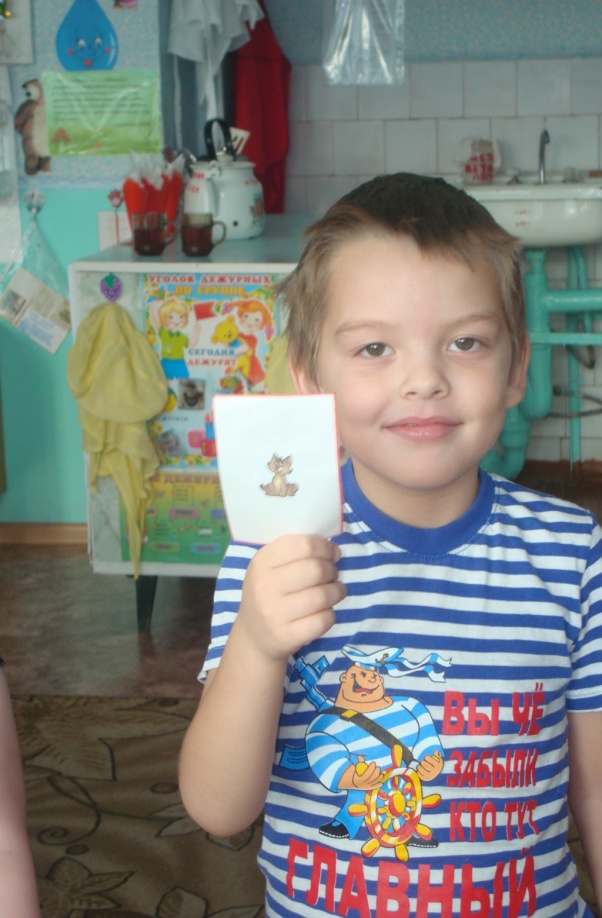 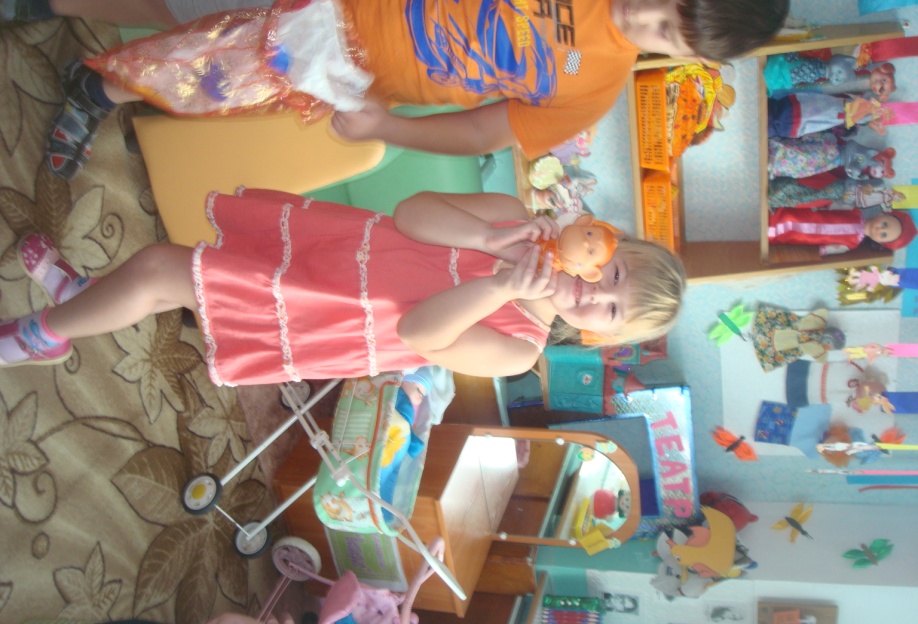 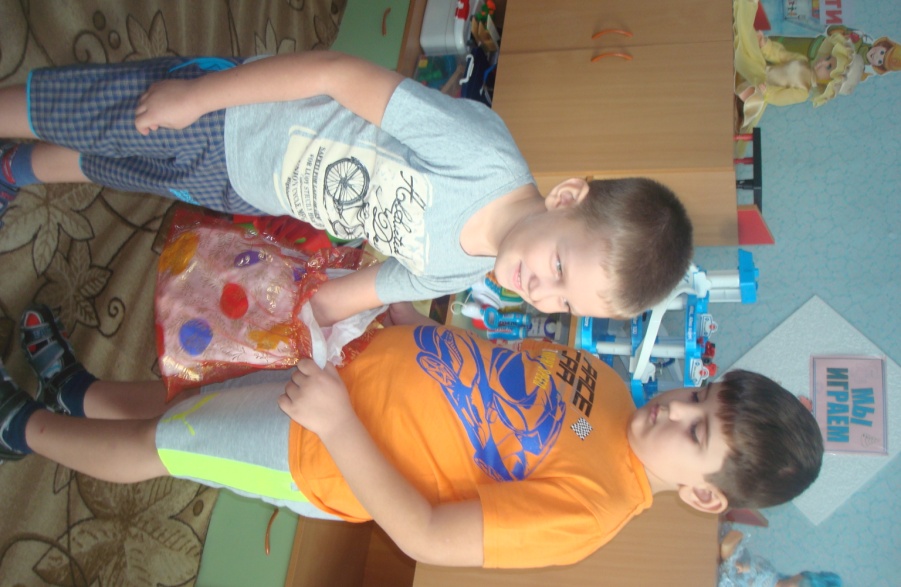 «Черный ящик». 
Цель: Учить детей задавать вопросы.
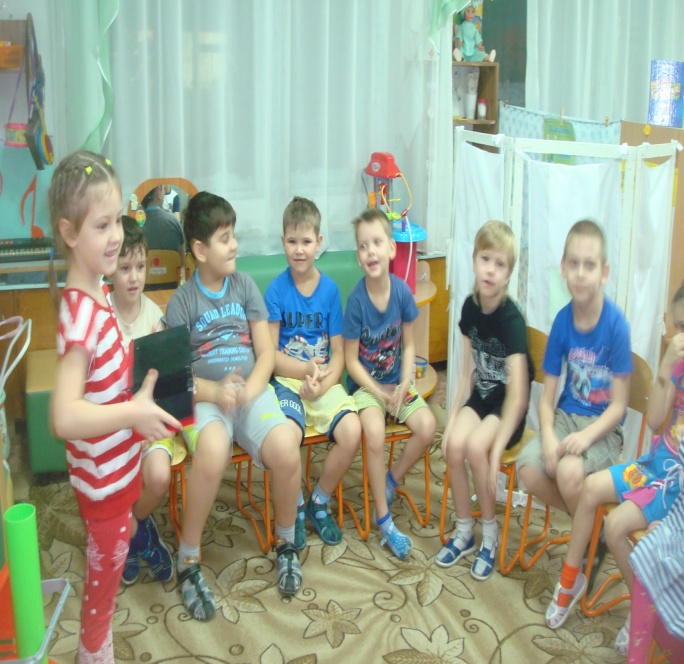 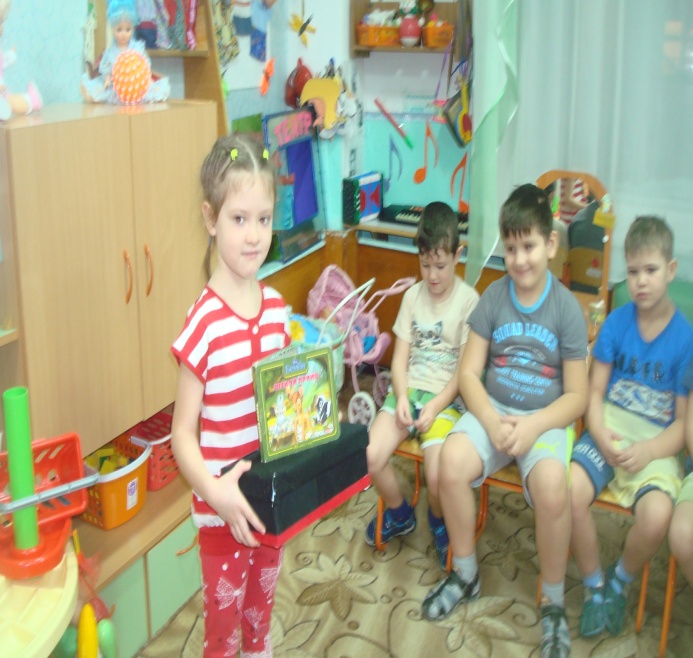 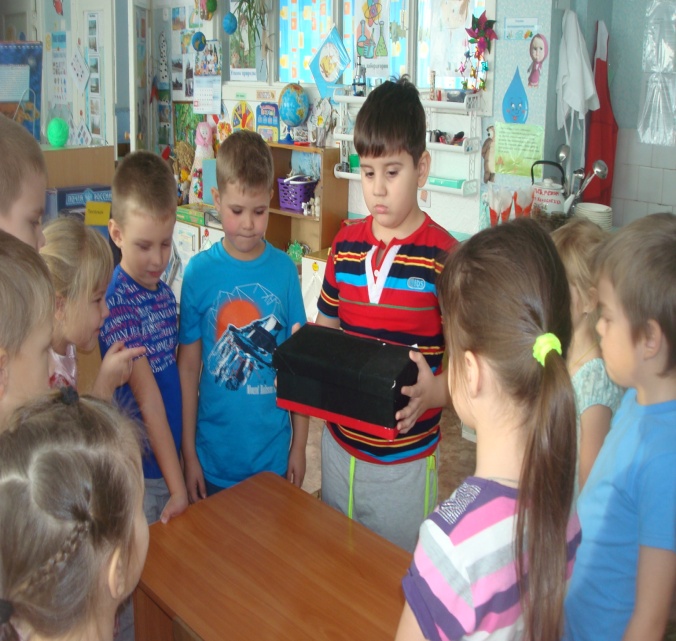 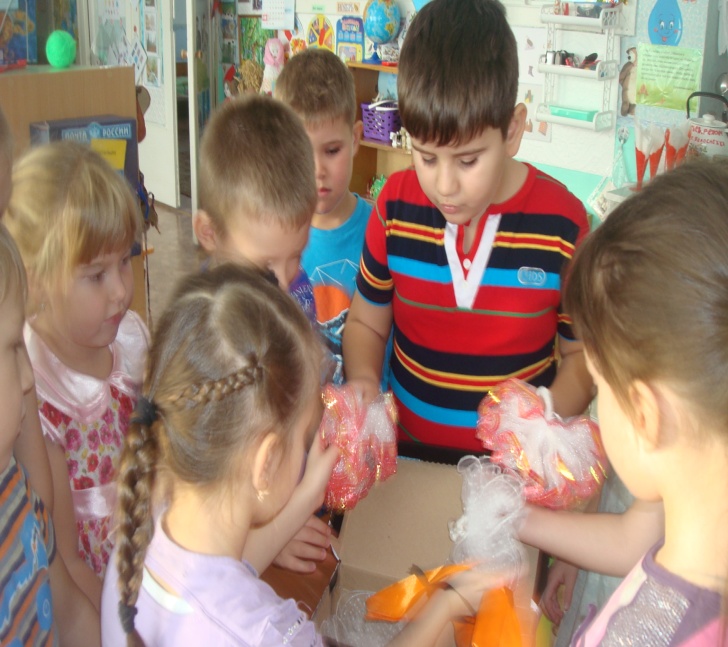 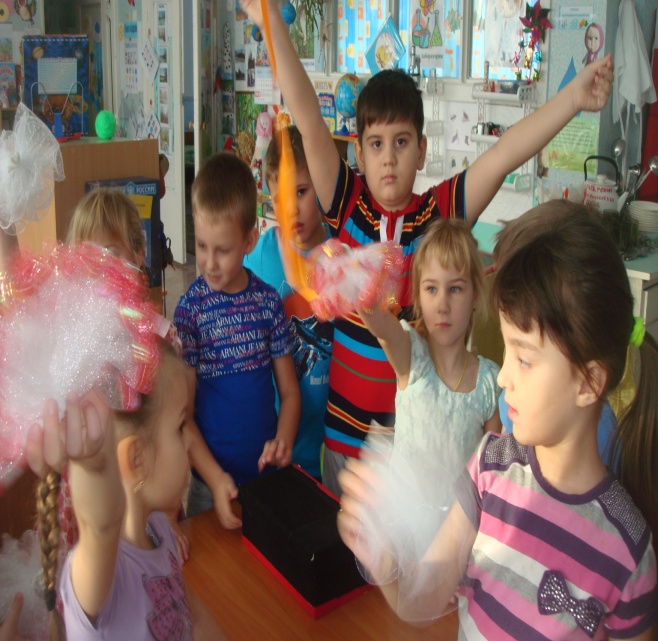 «Рифма»
         Цель: Учить детей подбирать картинки с             изображением предметов, название которых рифмуется.
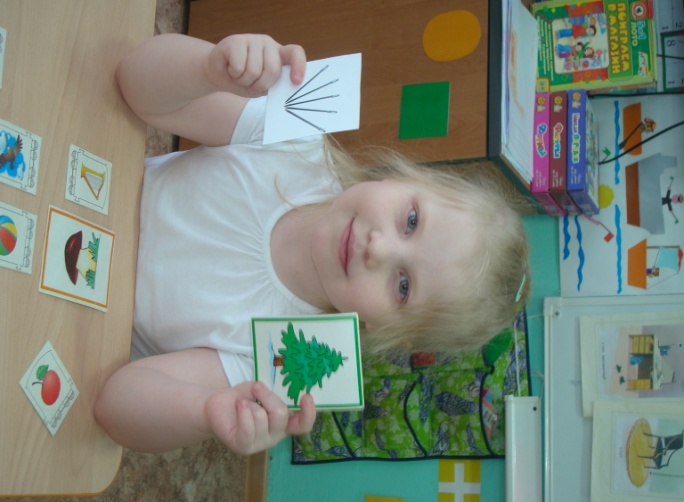 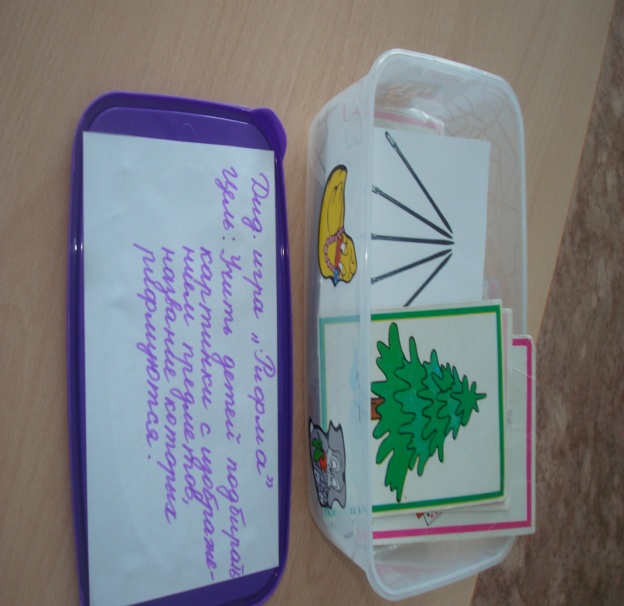 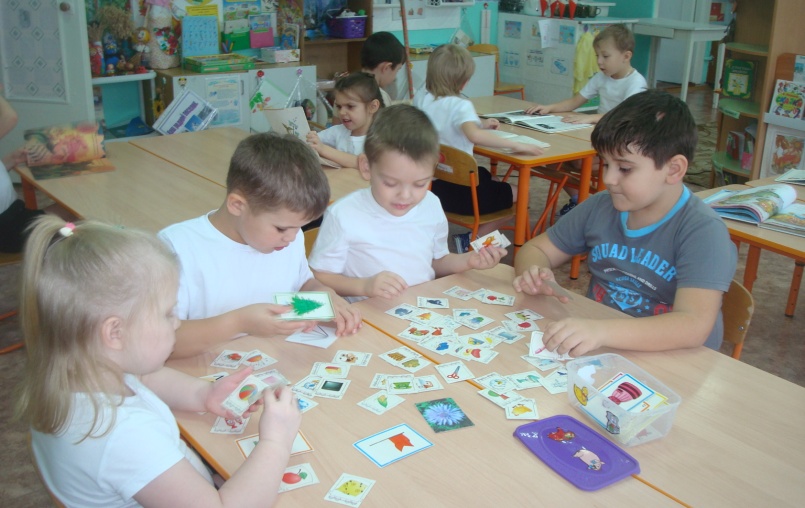 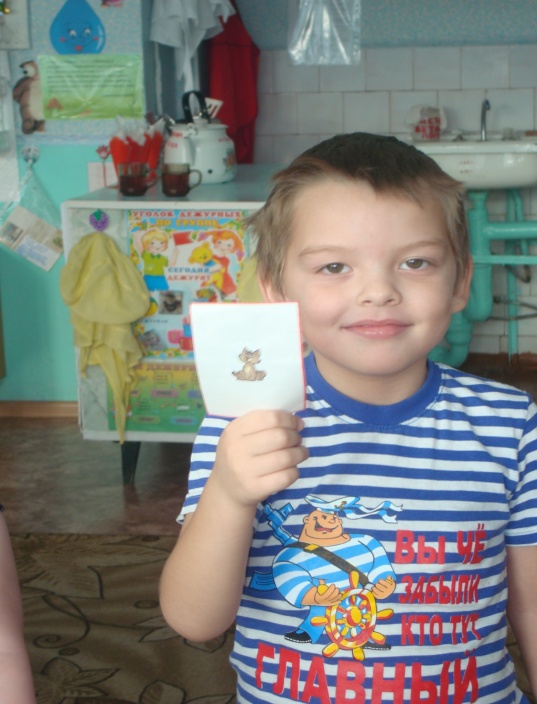 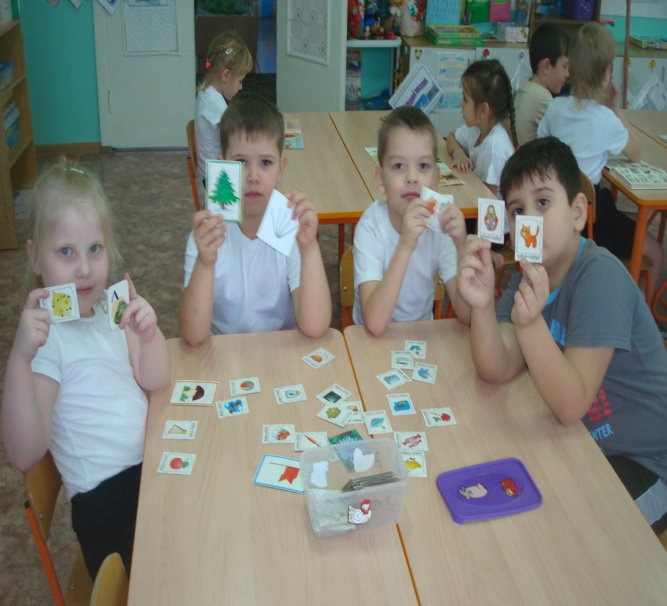 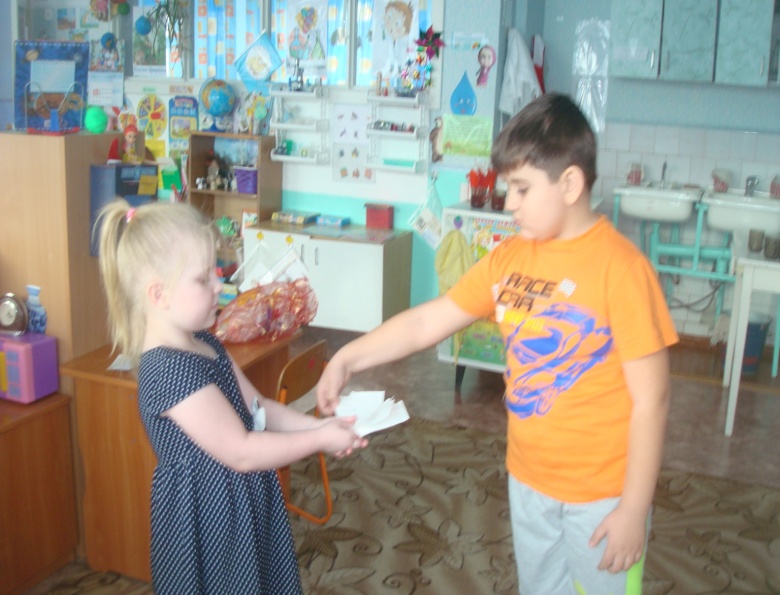 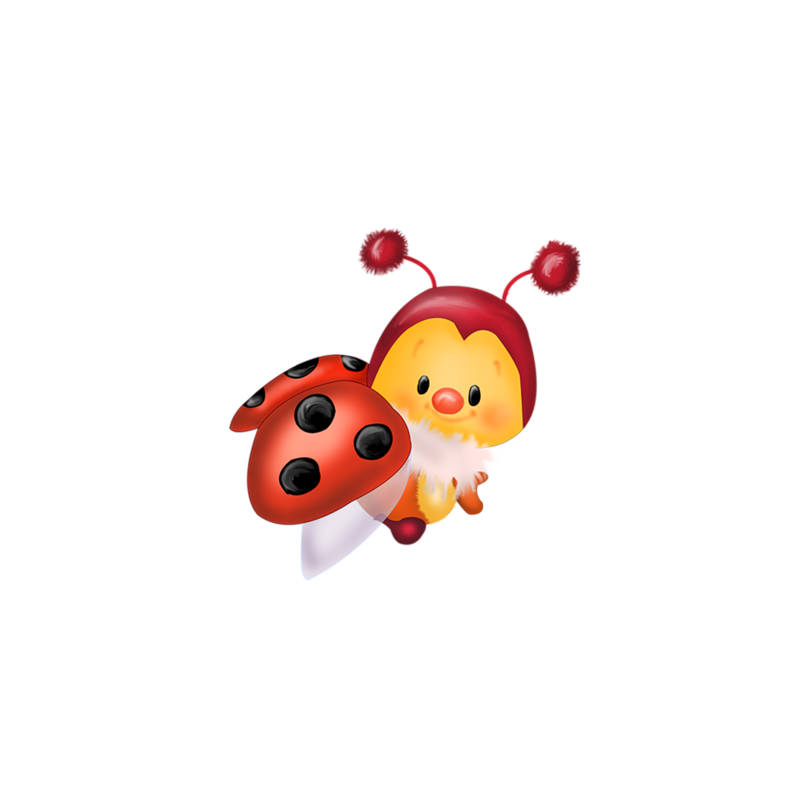 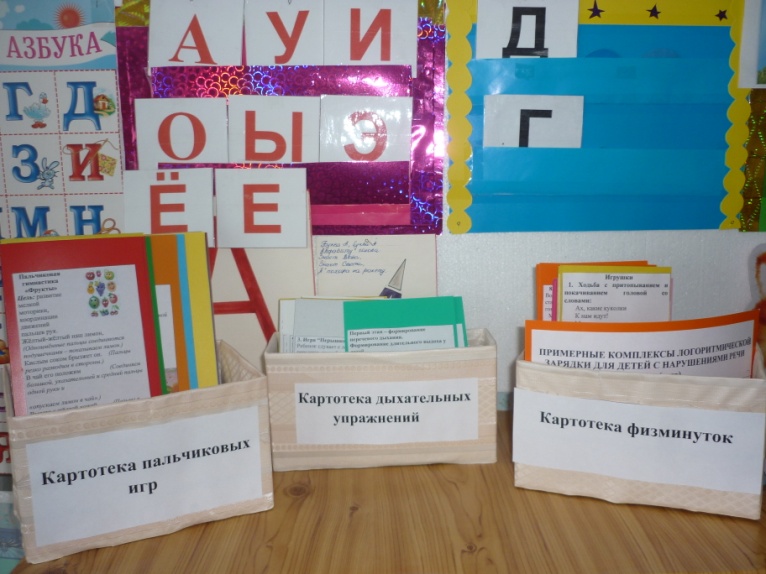 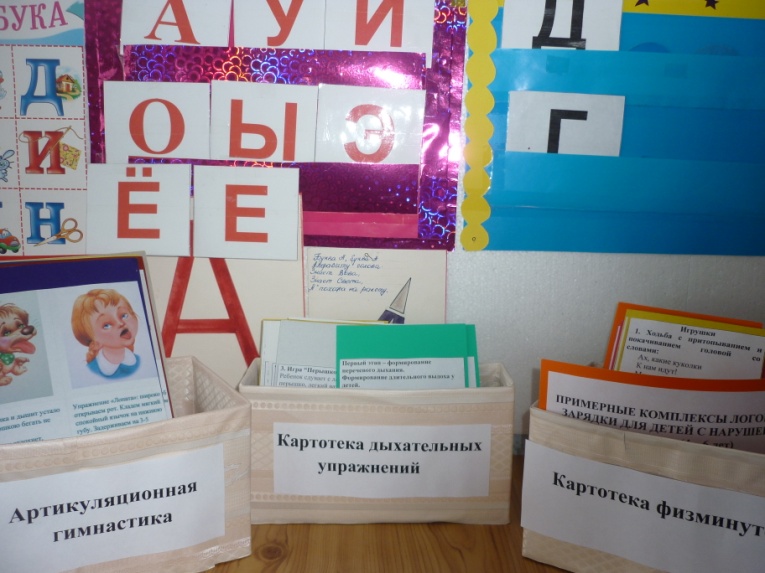 «Волшебный клубочек»
«Ладошки»
Картотеки пальчиковых игр, дыхательных упражнений, физминуток, упражнений артикуляционной гимнастики.
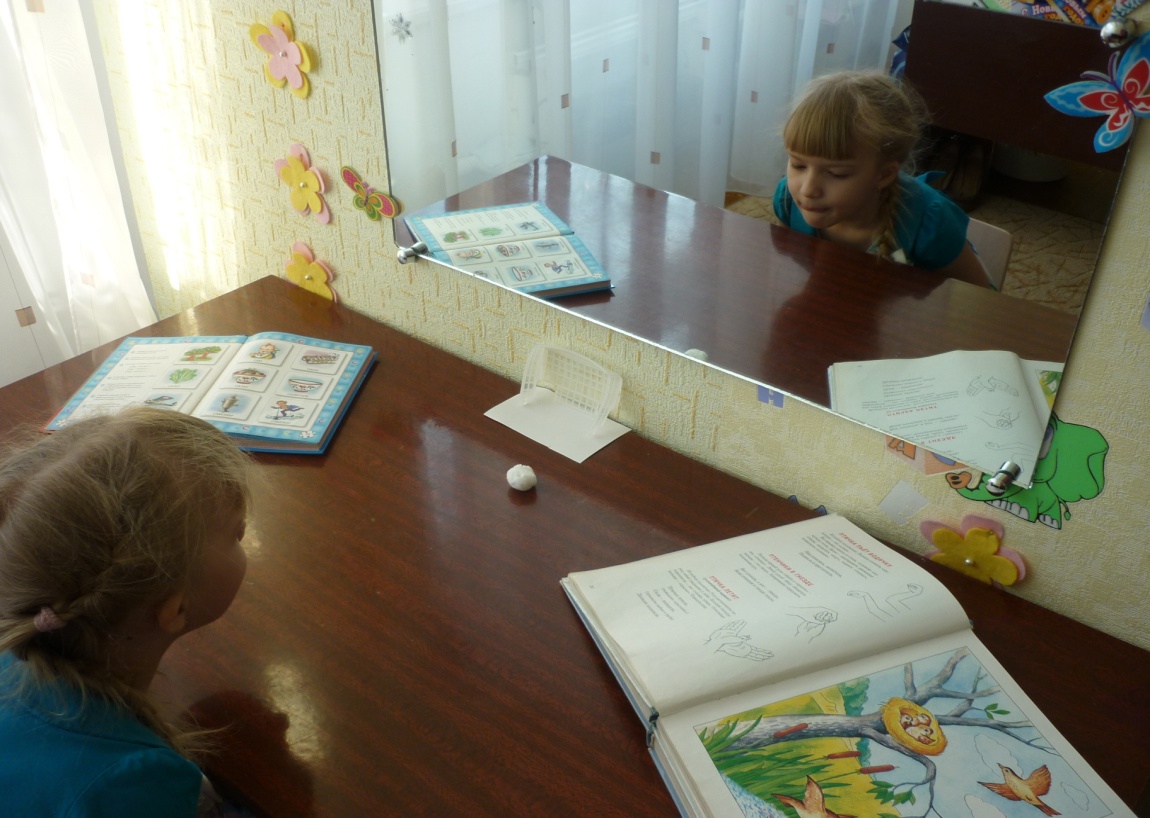 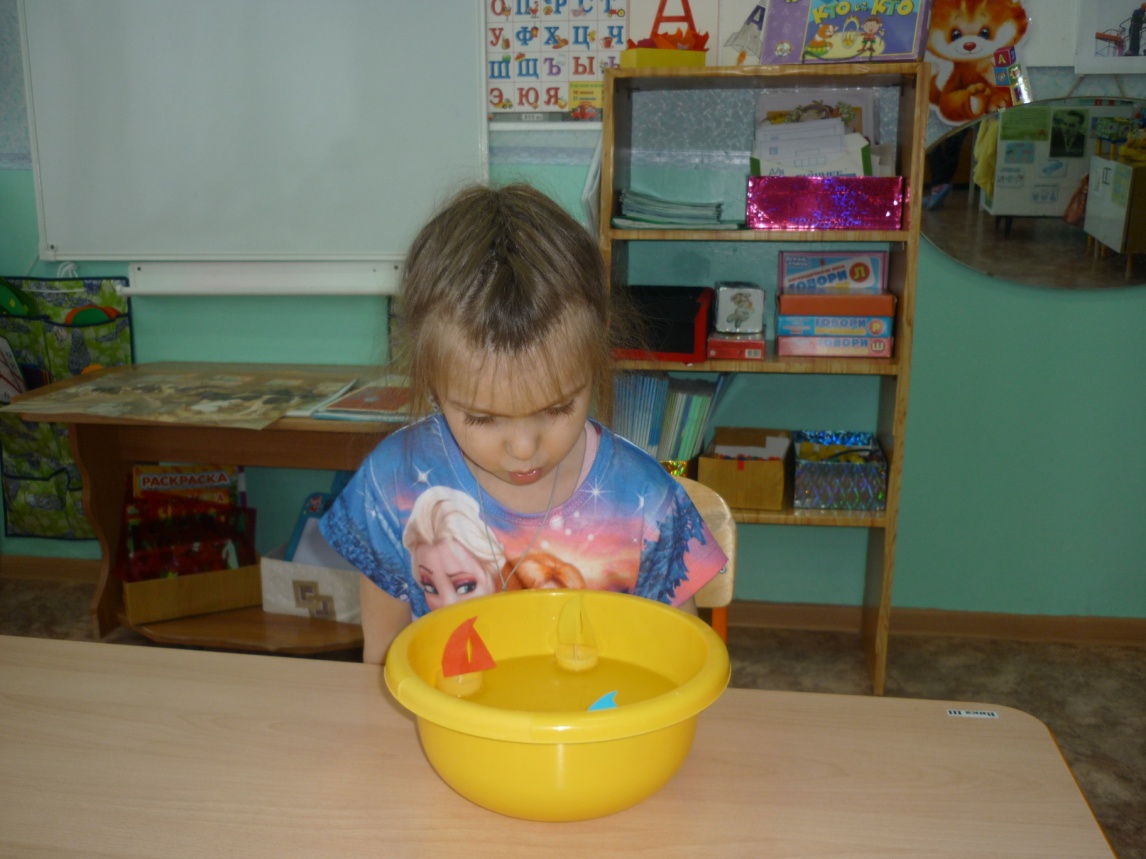 Упражнение «Футбол»
Дыхательное упражнение с нестандартным 
оборудованием «Кораблики»
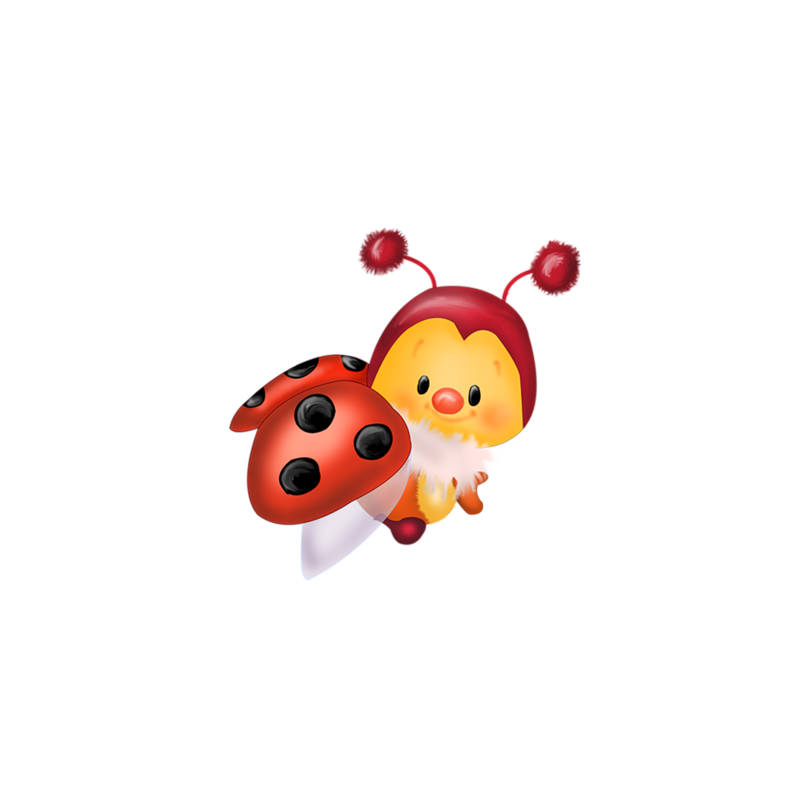 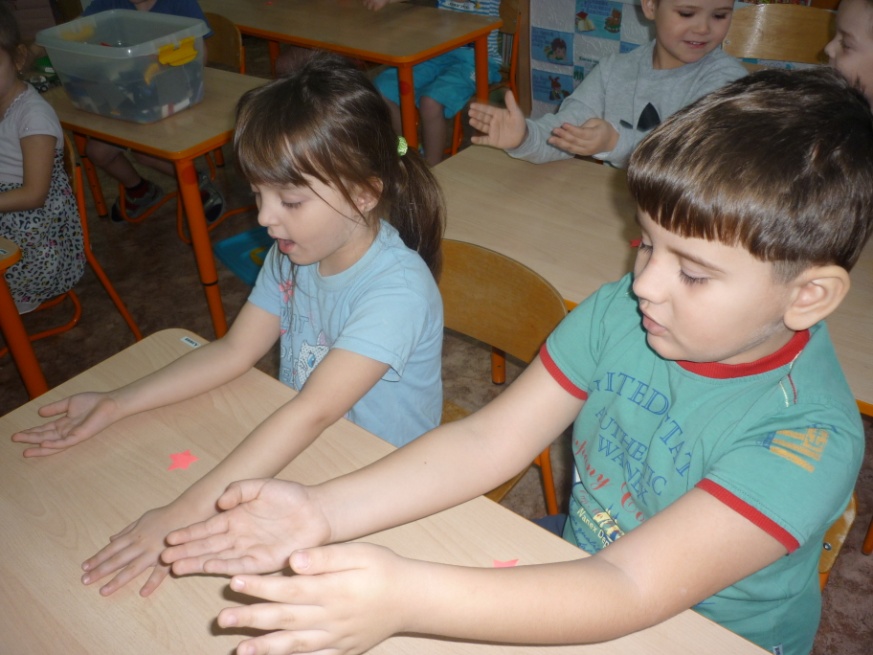 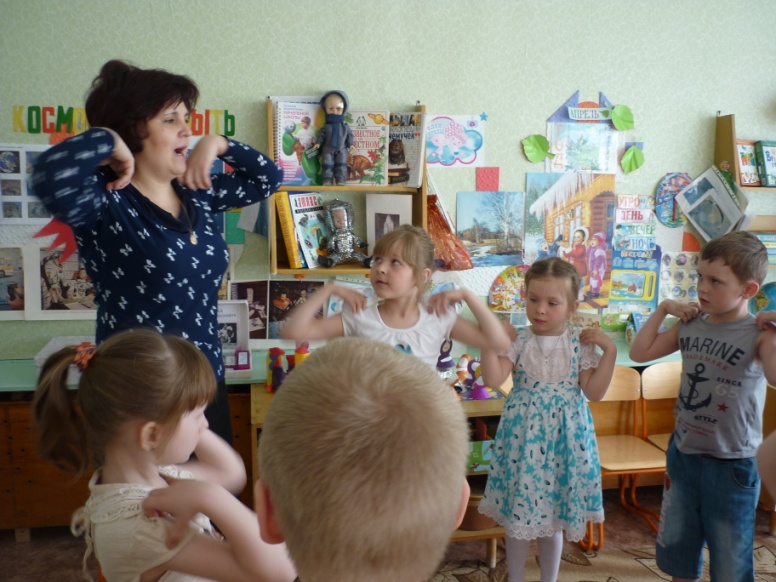 Физминутки
Кинезиологические  упражнения
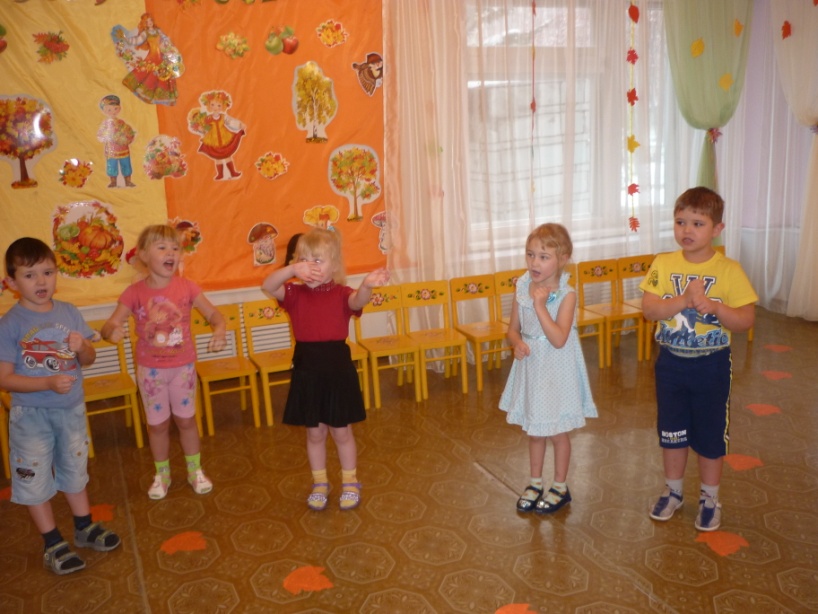 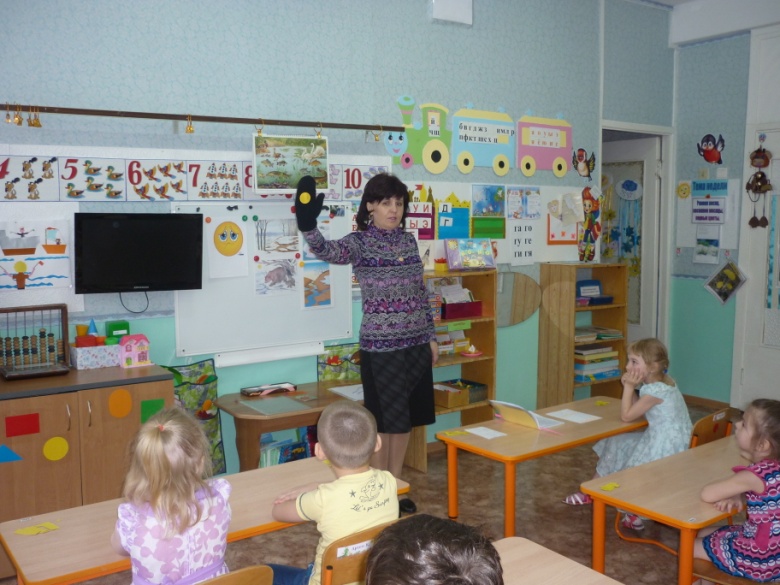 Гимнастика для глаз
Логоритмическое занятие «У осени в      
                                                   гостях»
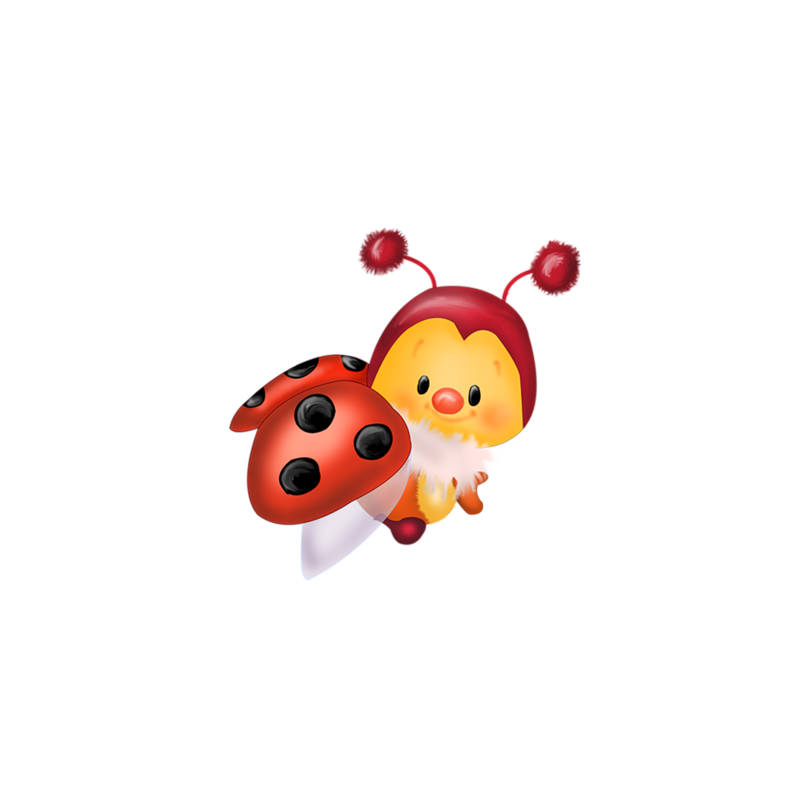 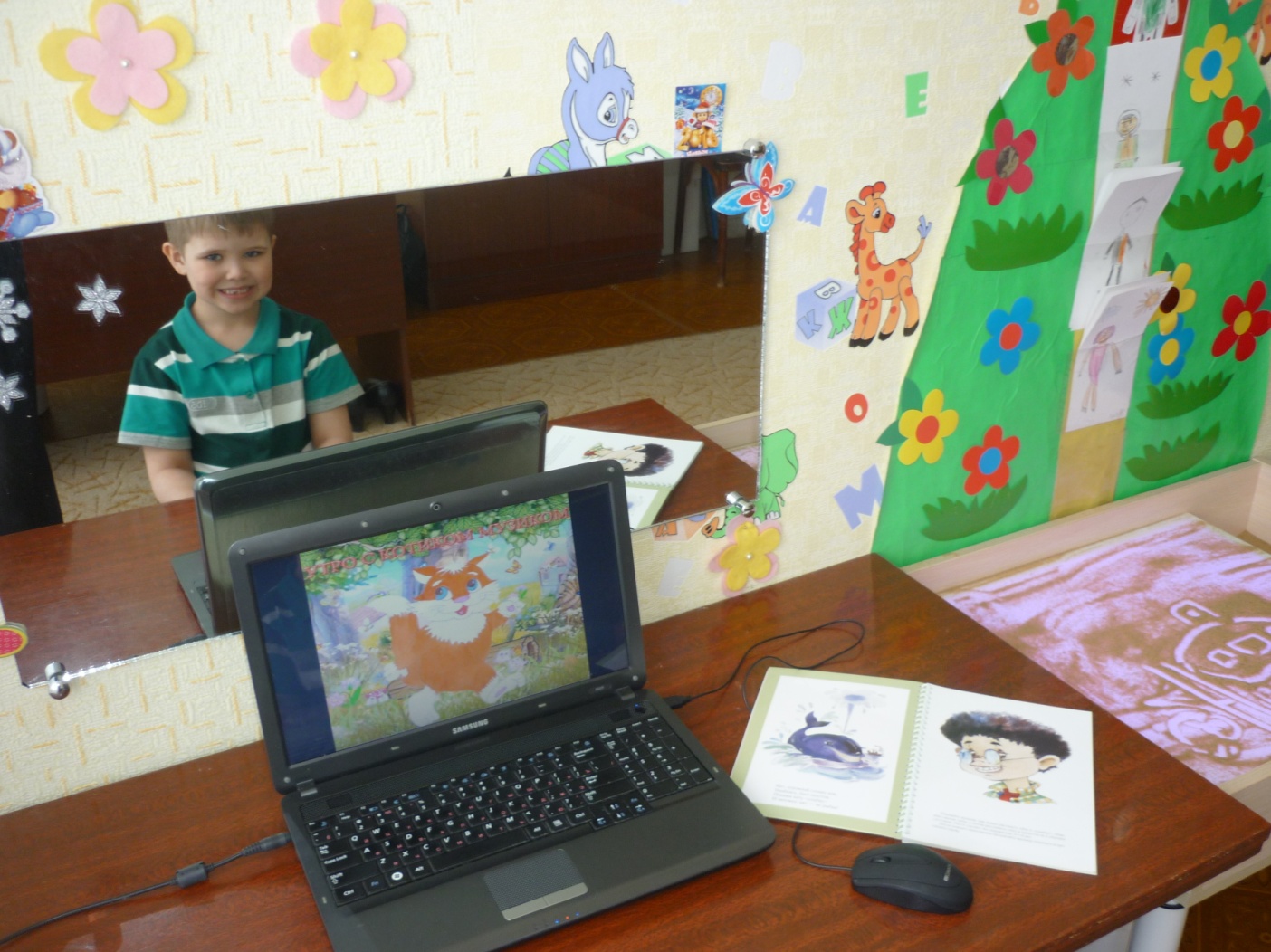 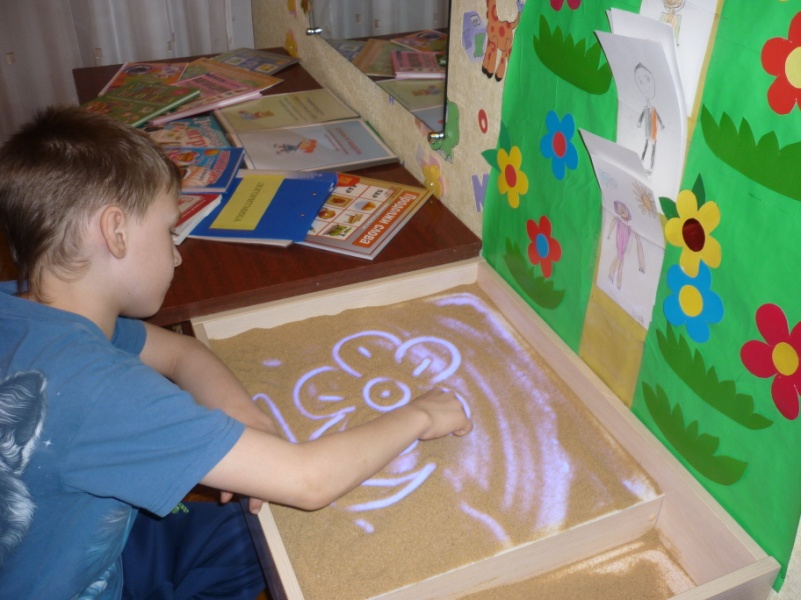 Артикуляционные упражнения «Утро с котом Мурзиком»
Игры с песком
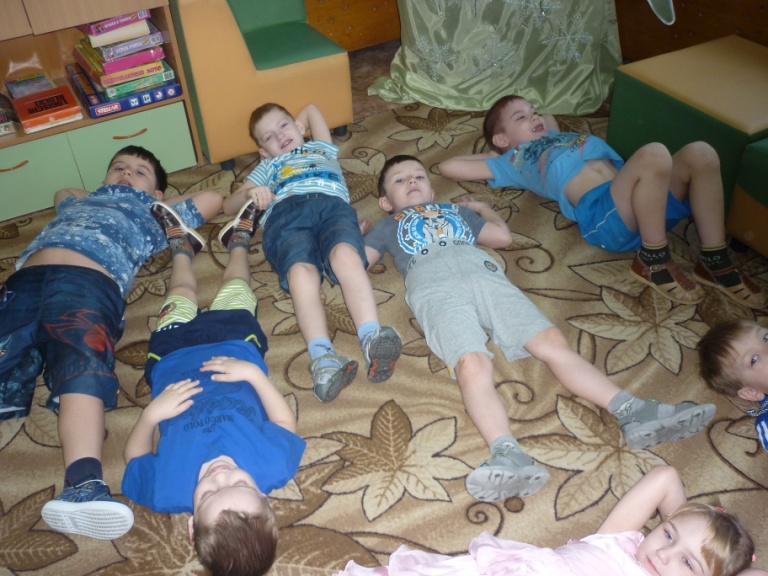 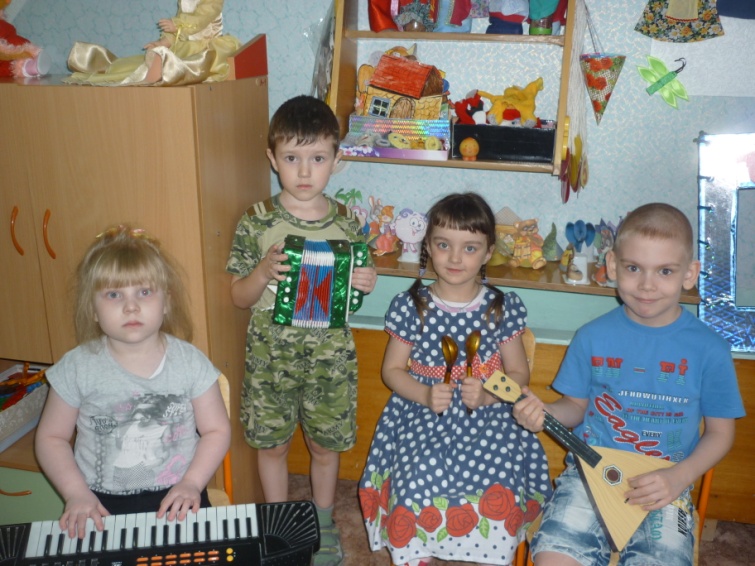 Мышечная релаксация
Игра на музыкальных инструментах
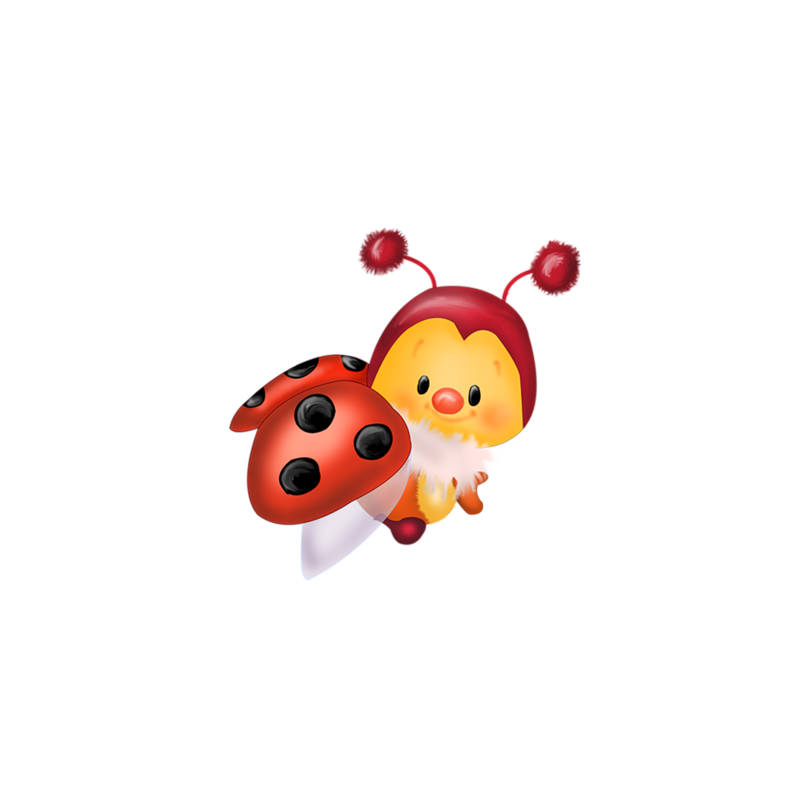 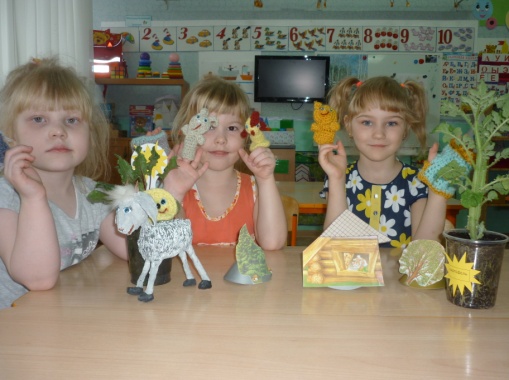 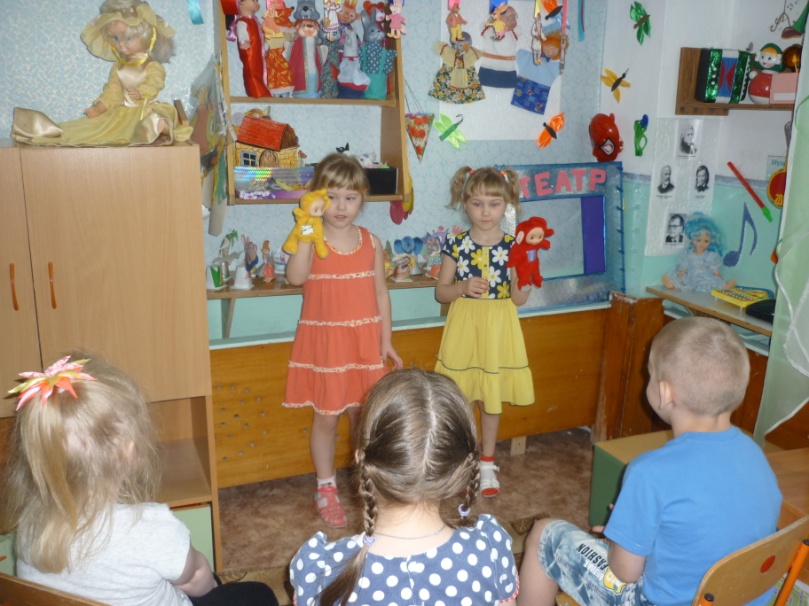 Использование сказкотерапии
Пальчиковый театр
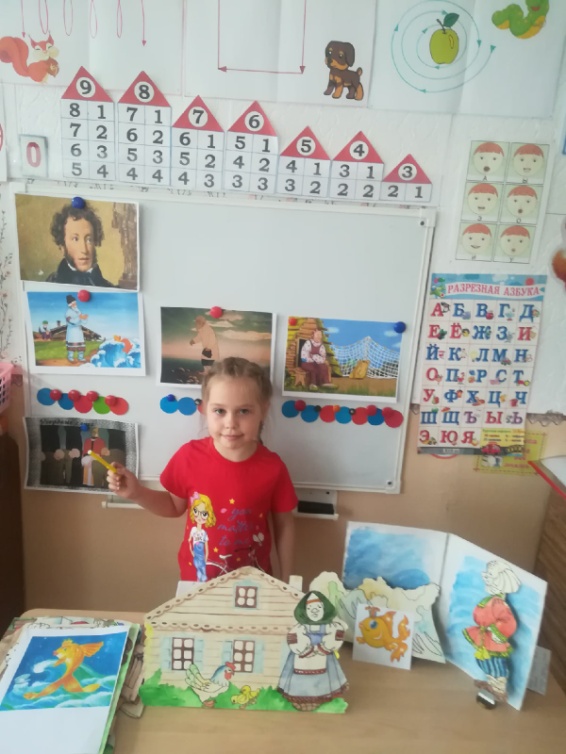 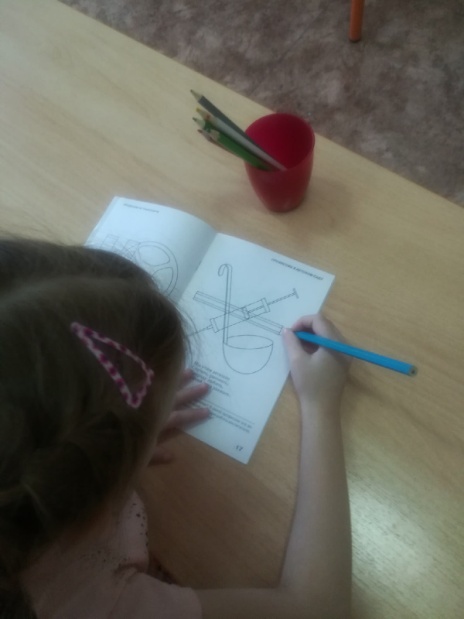 Элементы изотерапии
Проект «Мы читаем.А.С.Пушкин»
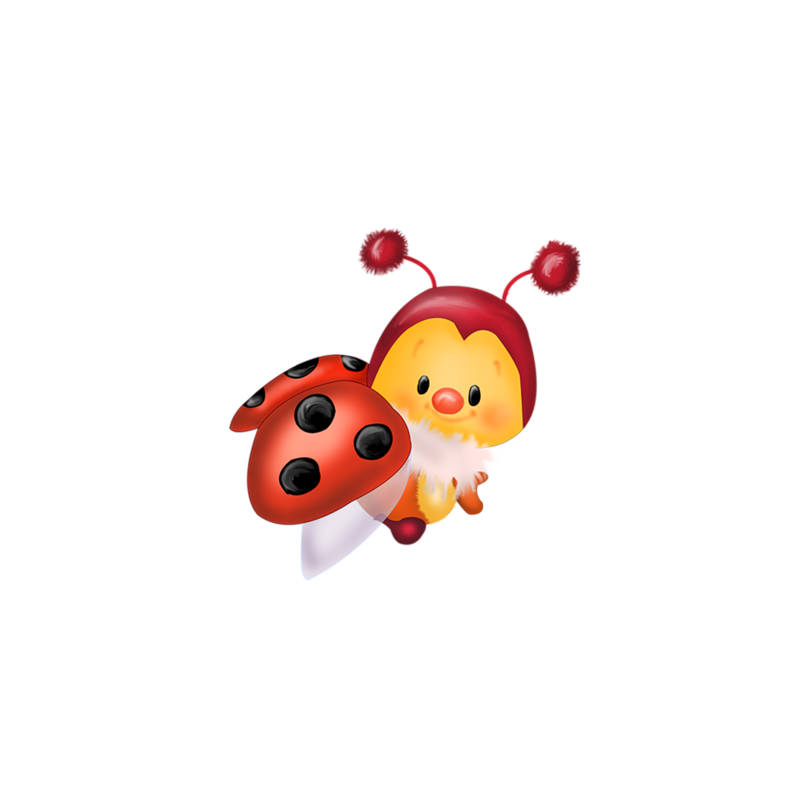 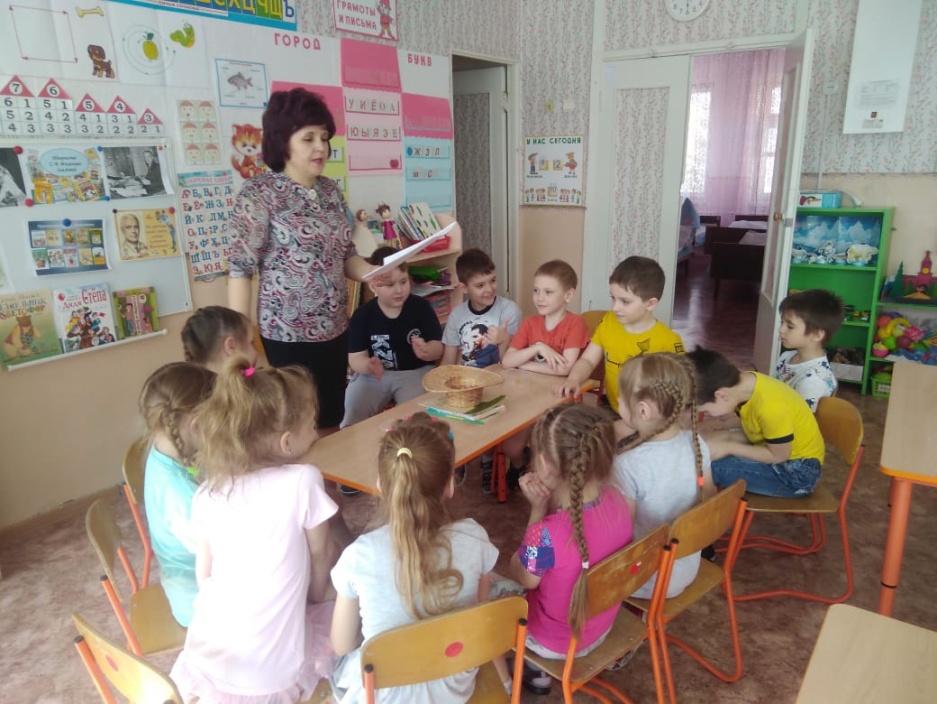 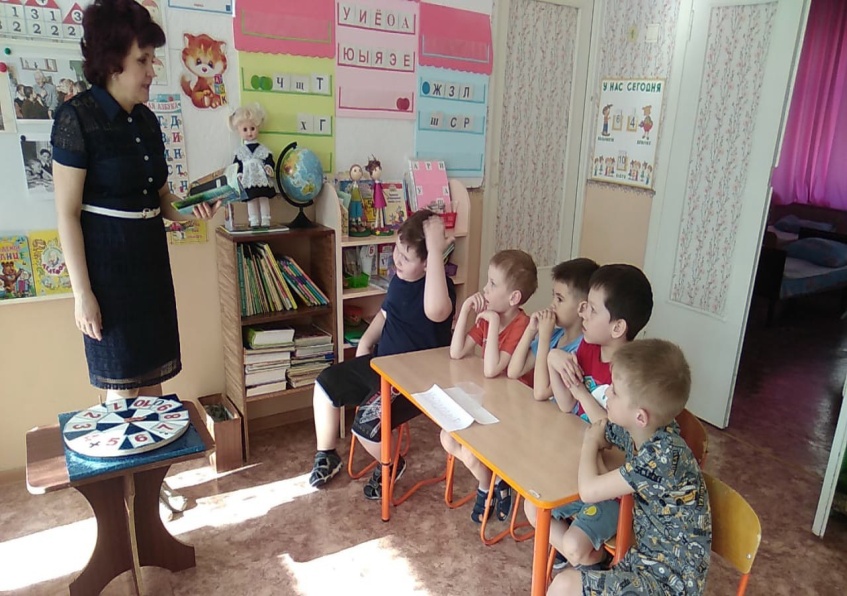 Проект «Мы читаем. С.В.Михалков»
Проект «Мы читаем К.И.Чуковский»
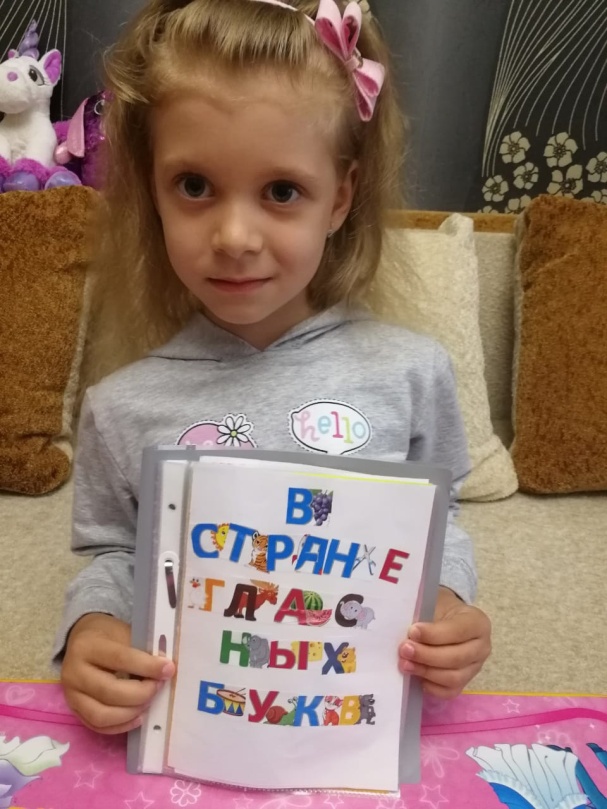 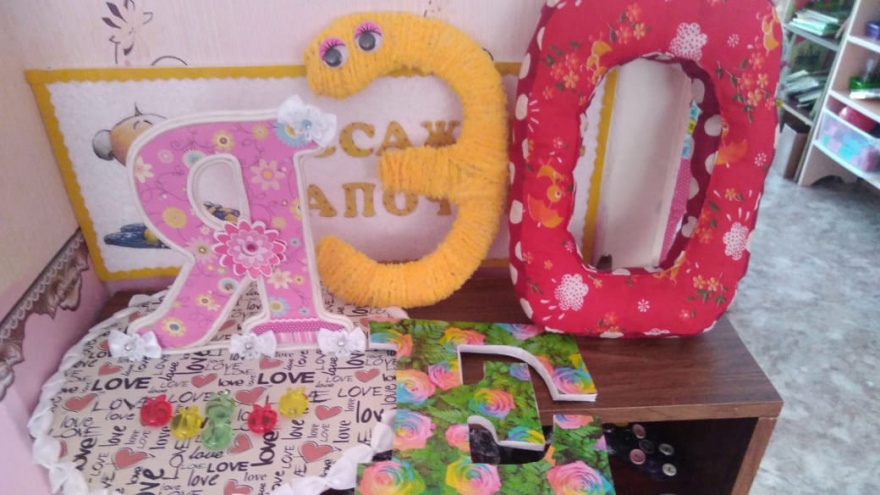 Проект « В стране гласных  звуков и букв»
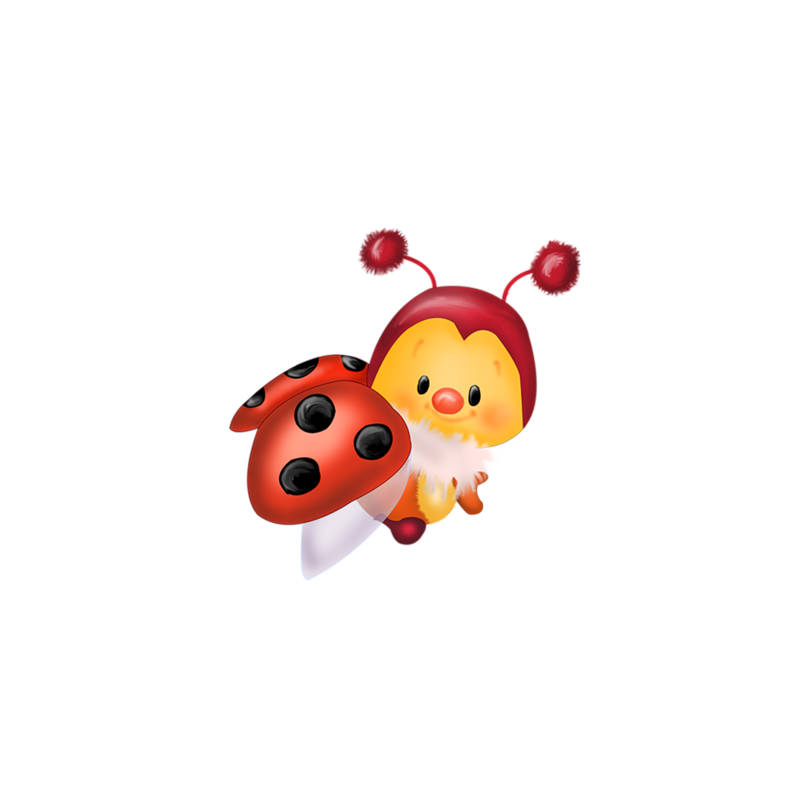 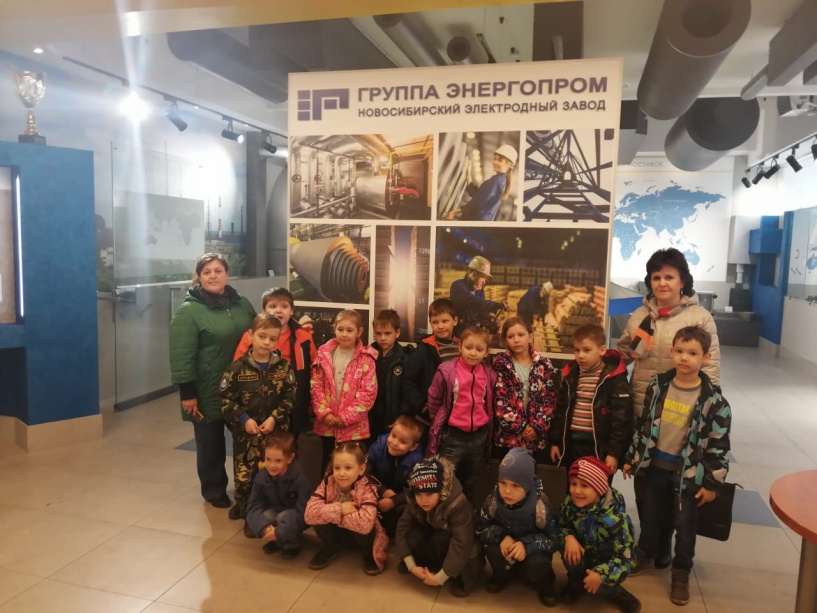 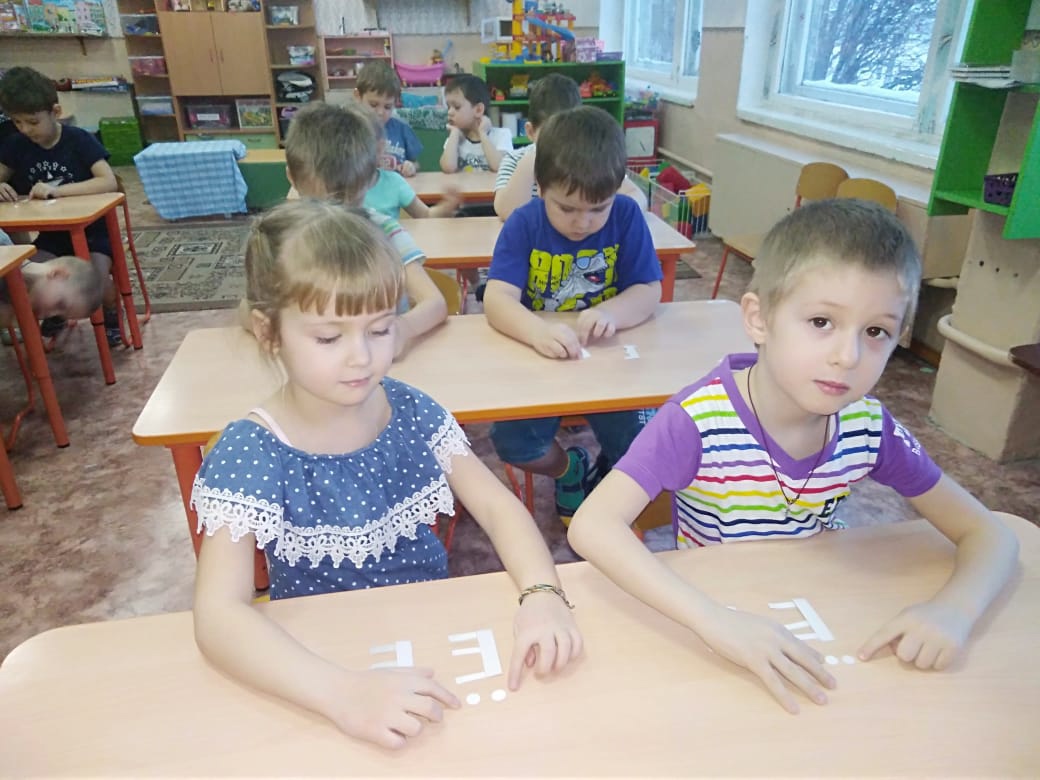 Упражнение «Собери букву из     
                           элементов»
Проект  «Рождённый в степи НовЭЗ»
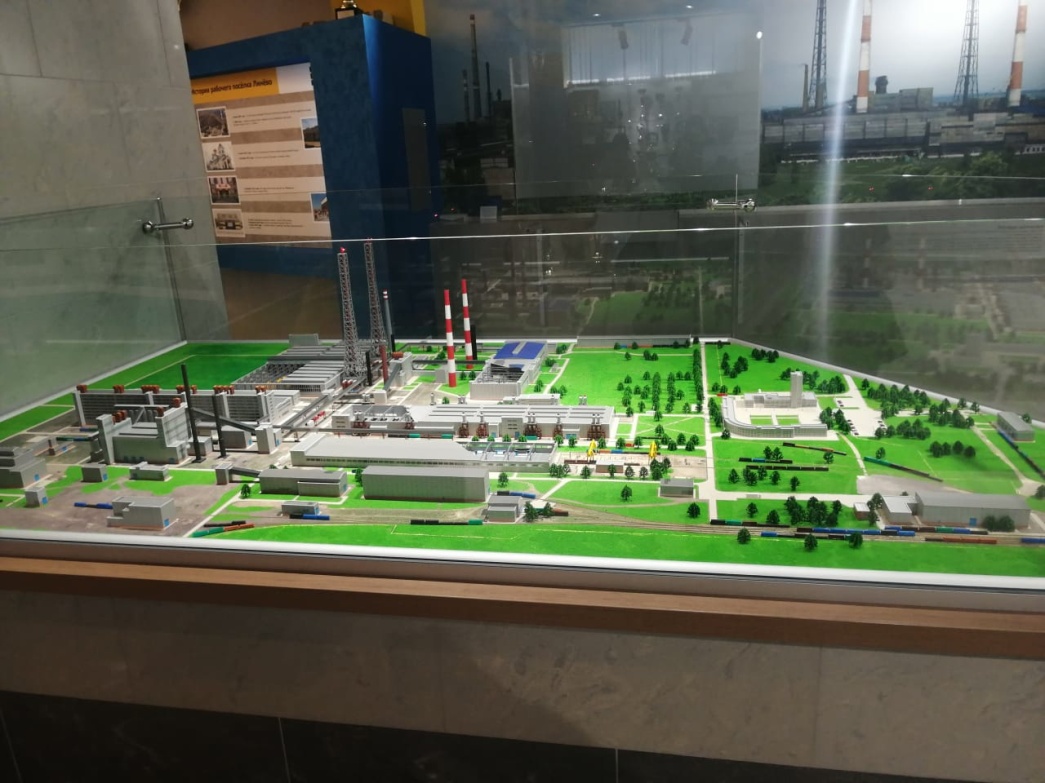 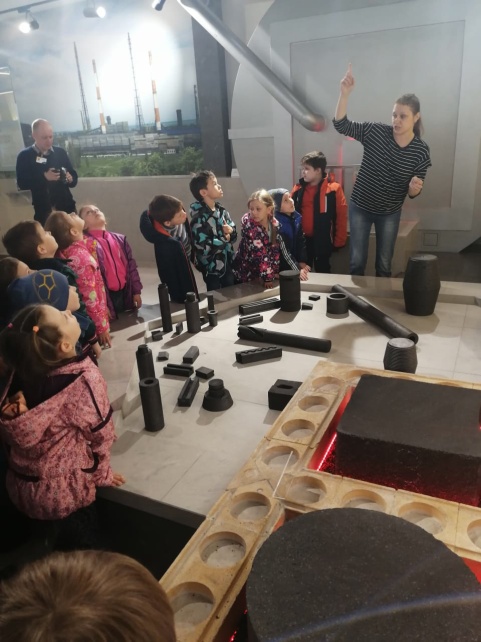 Про
Проект  «Рождённый в степи НовЭЗ»
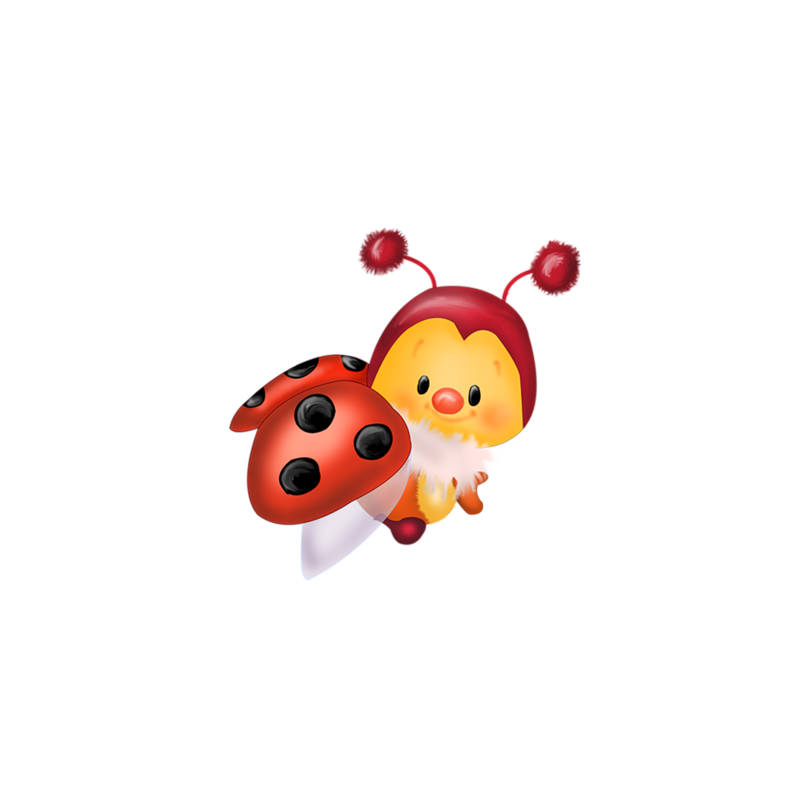 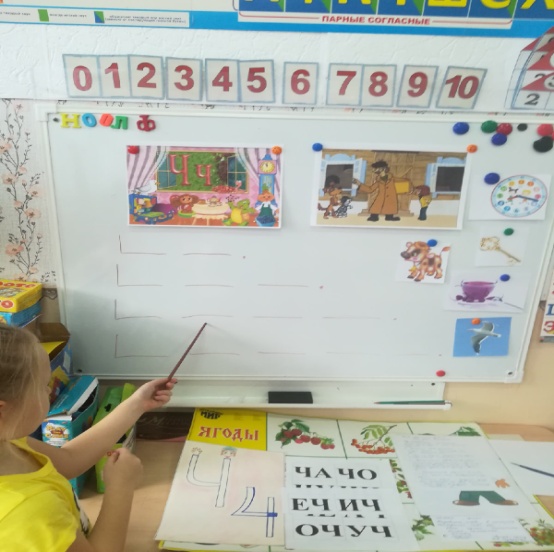 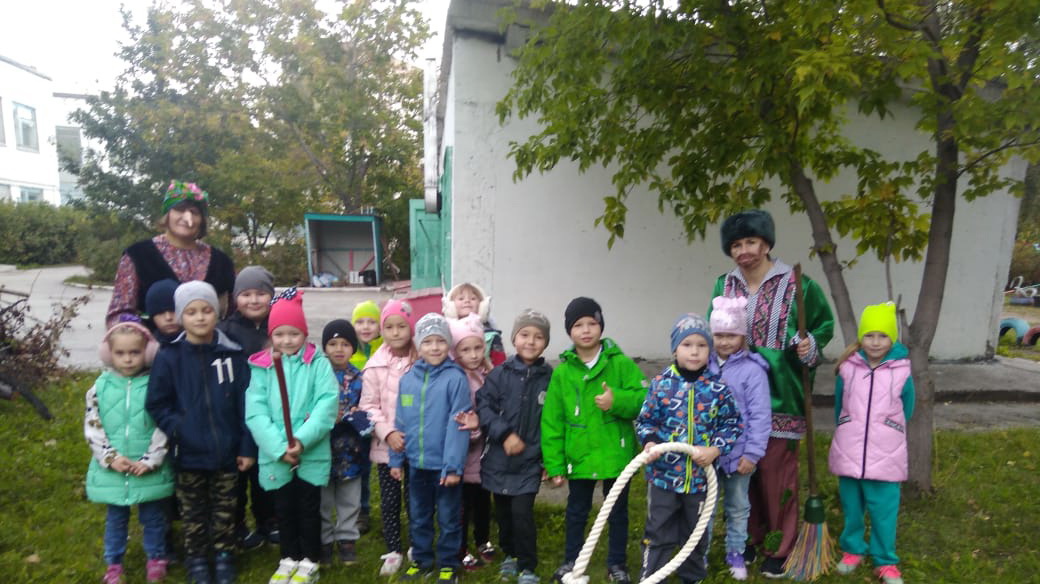 Технология моделирования письма
Квест «В поисках клада»
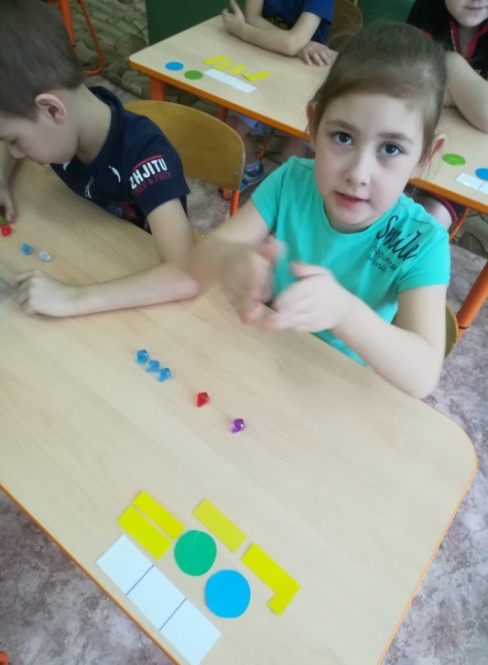 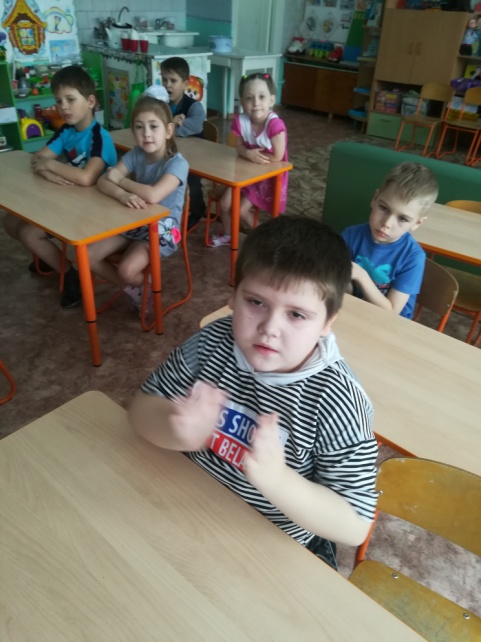 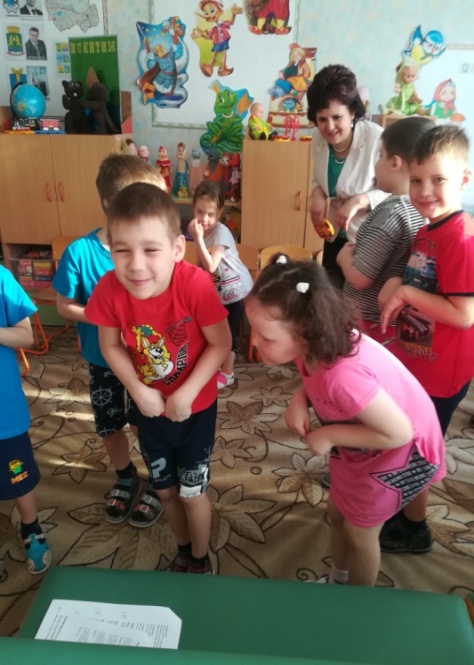 Игры и упражнения на этапе узнавания неречевых звуков
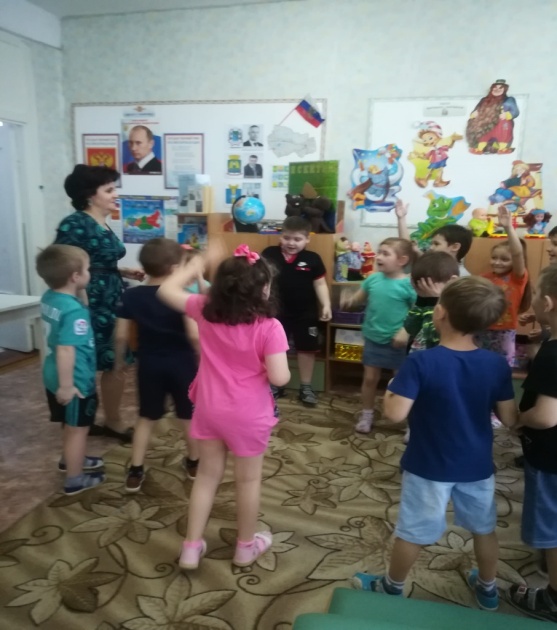 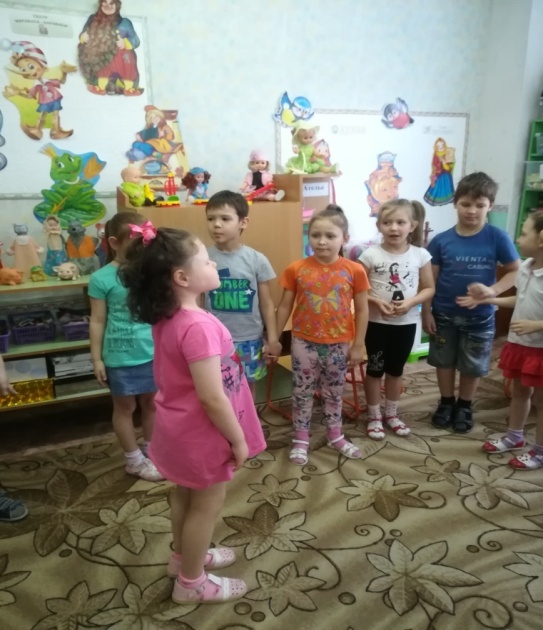 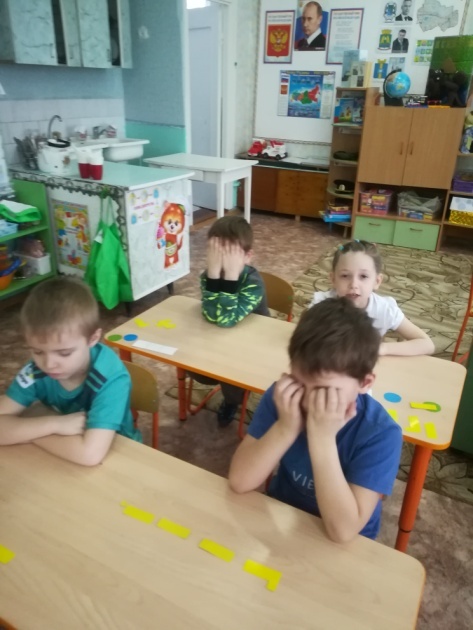 Игры и упражнения по работе над силой, тембром и высотой голоса
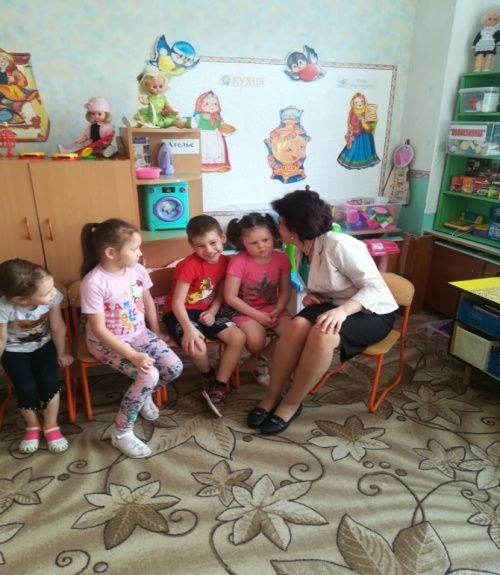 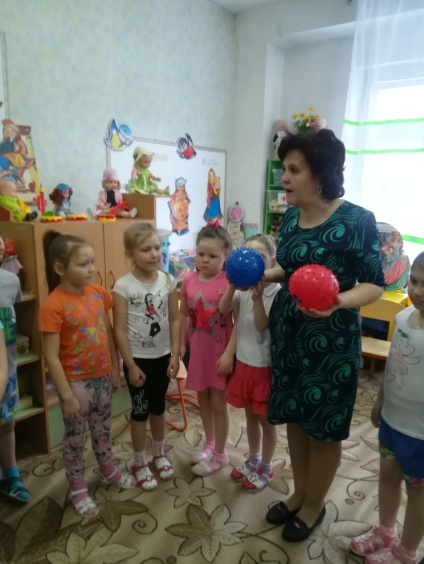 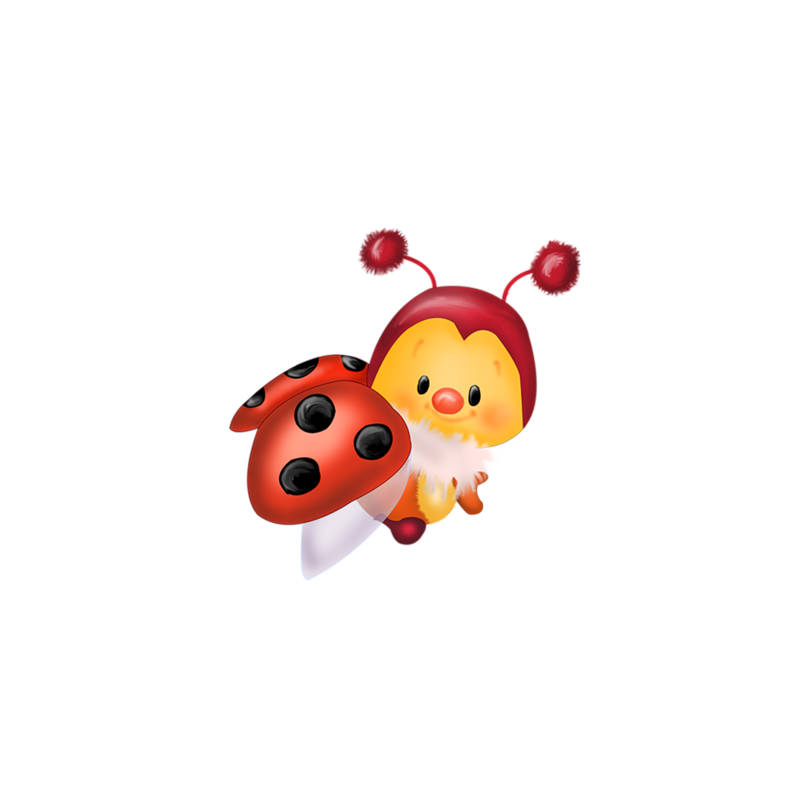 Дифференциация фонем Игра      
                                                                                          «Разноцветные мячики»
Дифференциация слогов. Игра     
                         «Умные ушки»
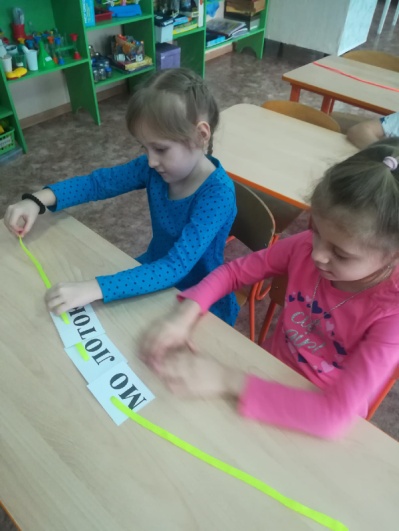 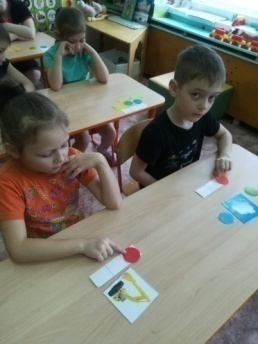 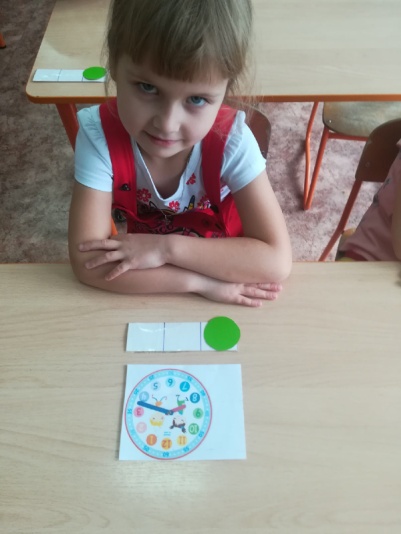 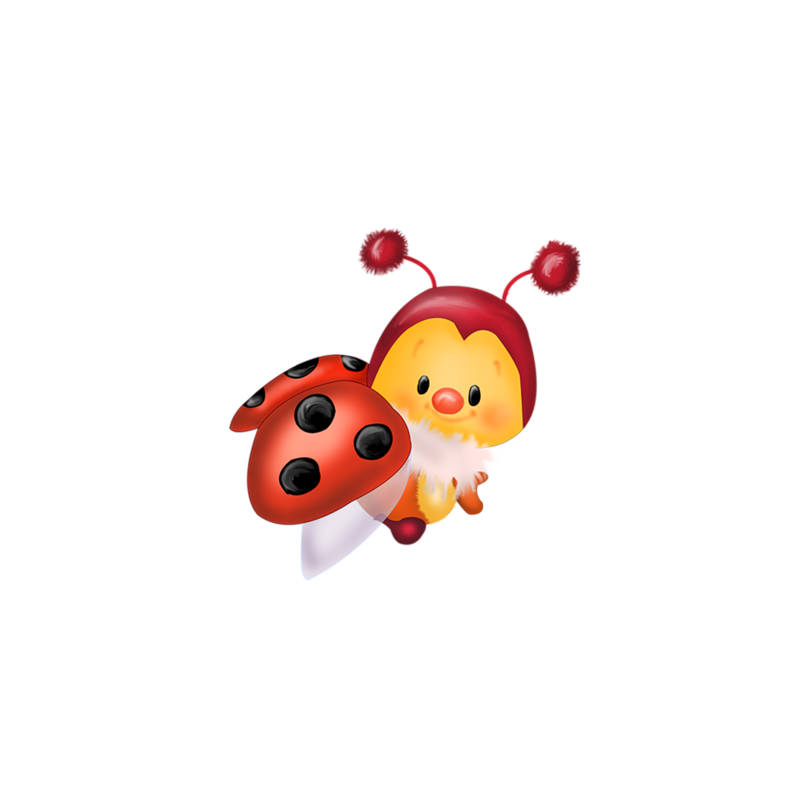 Игры и упражнения по развитию звукового и слогового анализа и  
                                                           синтеза
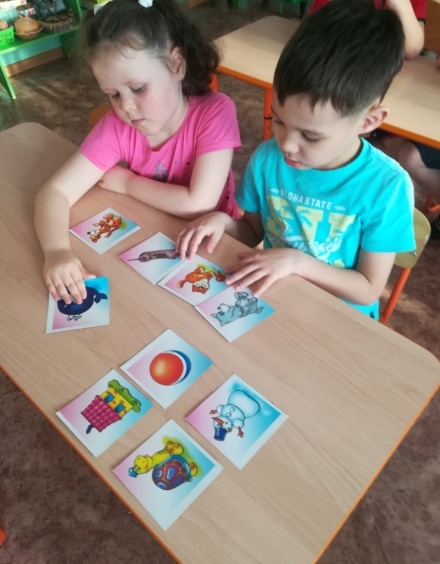 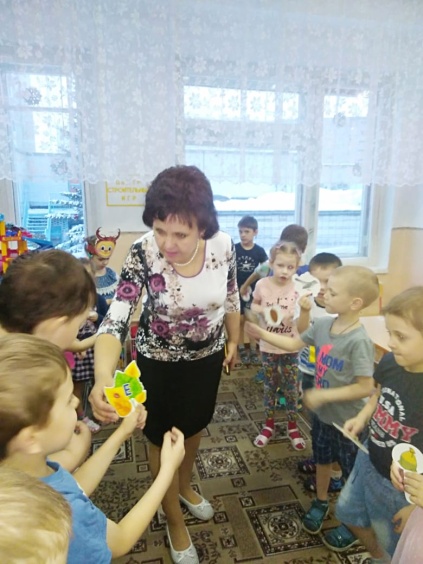 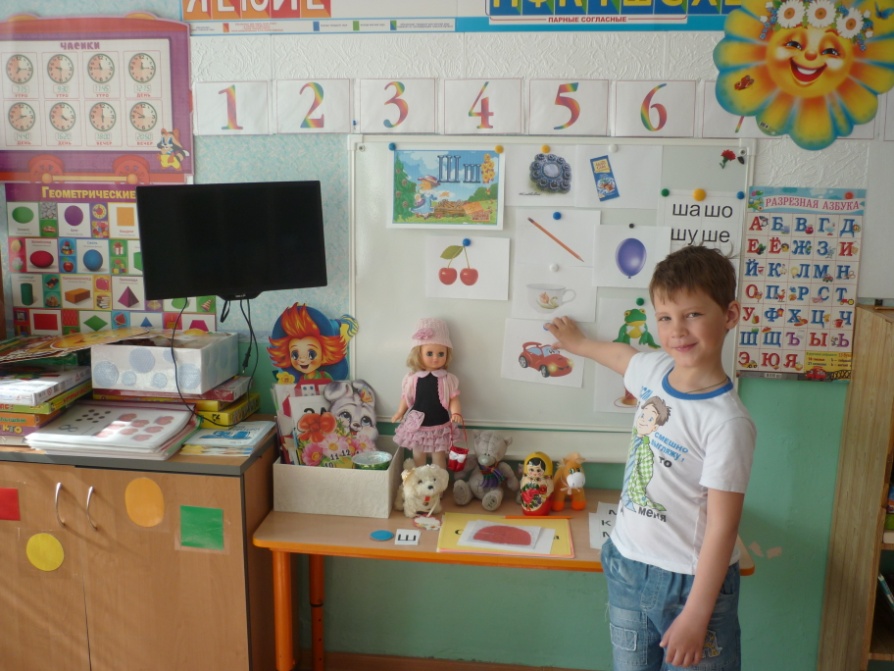 Определение места звука (ш) в словах
Игра «Цепочки слов»
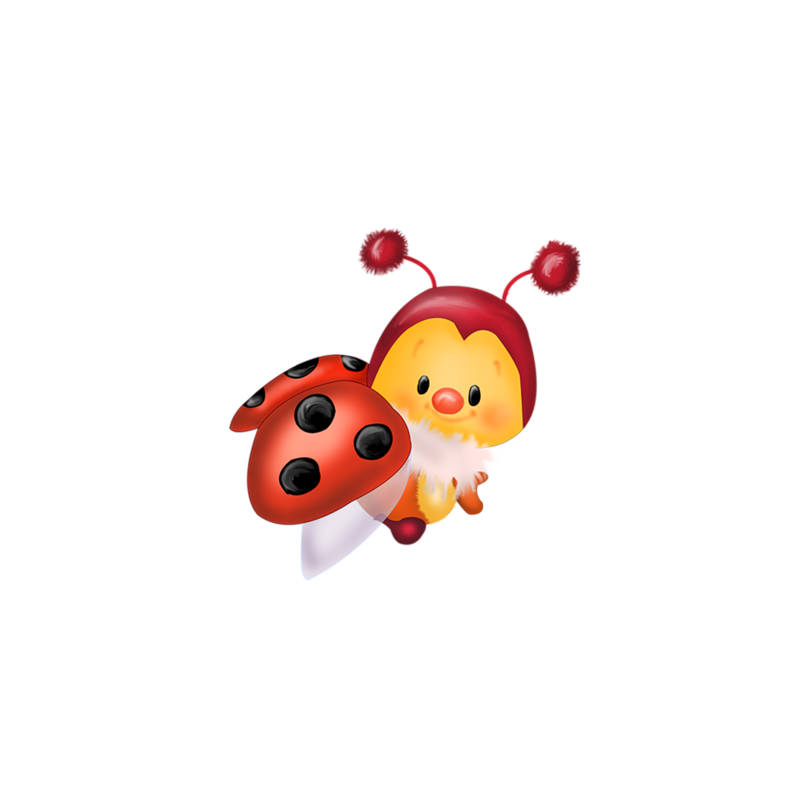 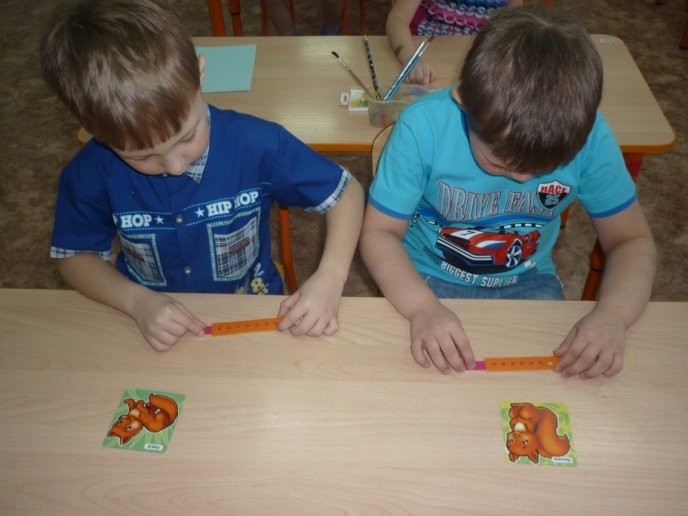 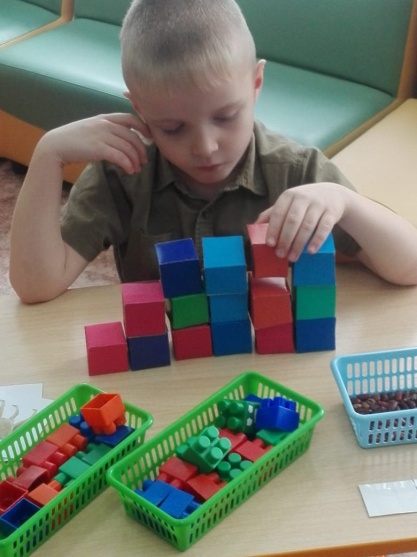 Разные материалы для обозначения звуков
Определение количества звуков в словах
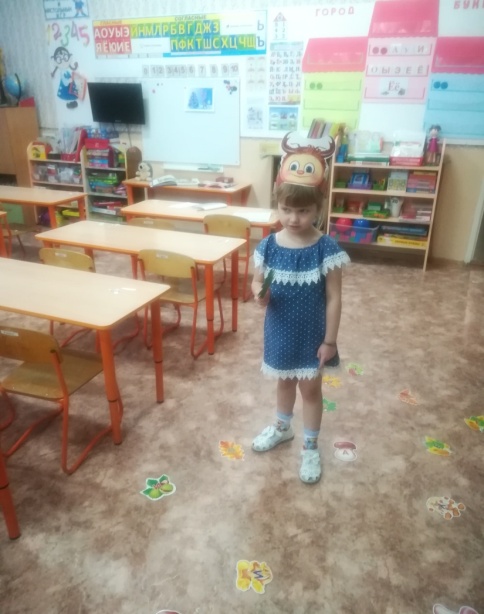 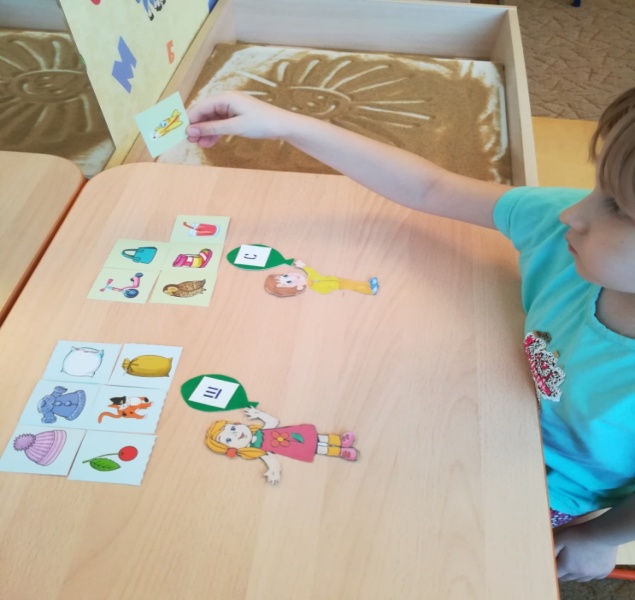 Дифференциация звуков в слогах и словах.
Игра «Жуки и ёжики»
Игра «Подарим картинки Сане и Даше»
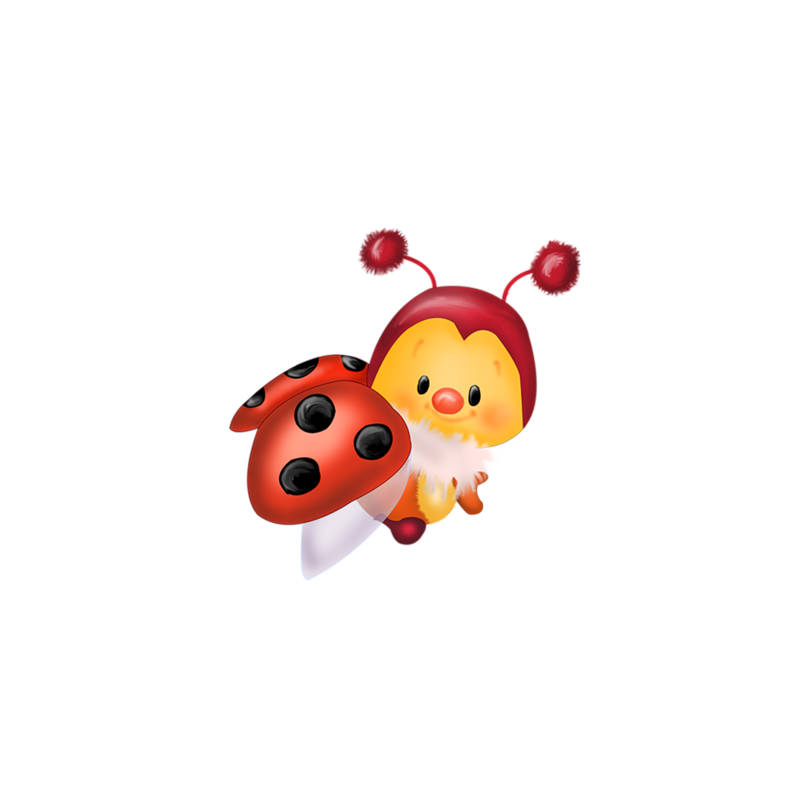 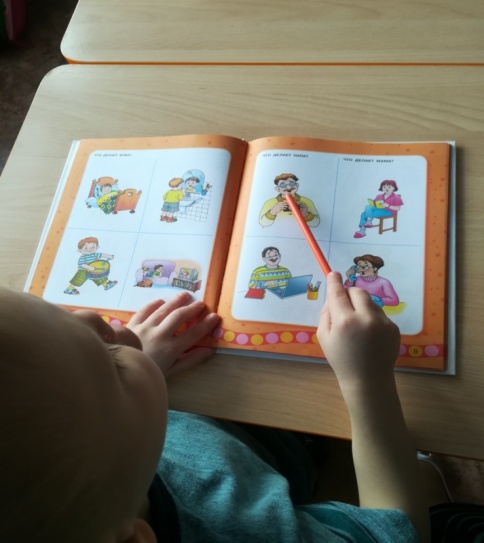 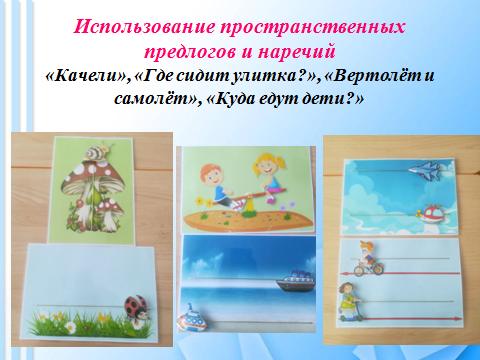 Формирование грамматического строя речи . Составление предложений по картинкам. Использование пространственных предлогов и наречий.
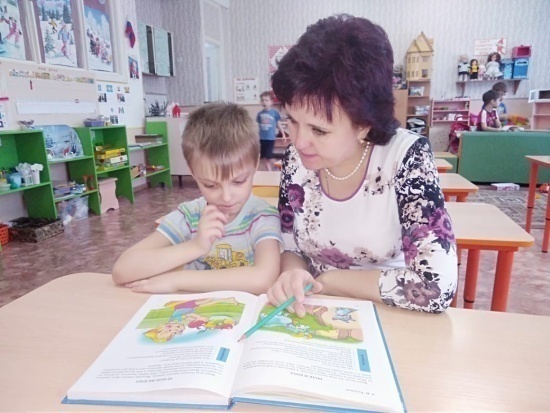 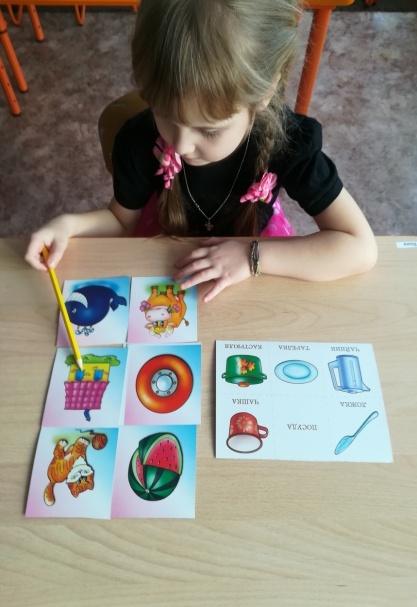 Развитие зрительной памяти
Составление рассказов по серии картинок и схемам.
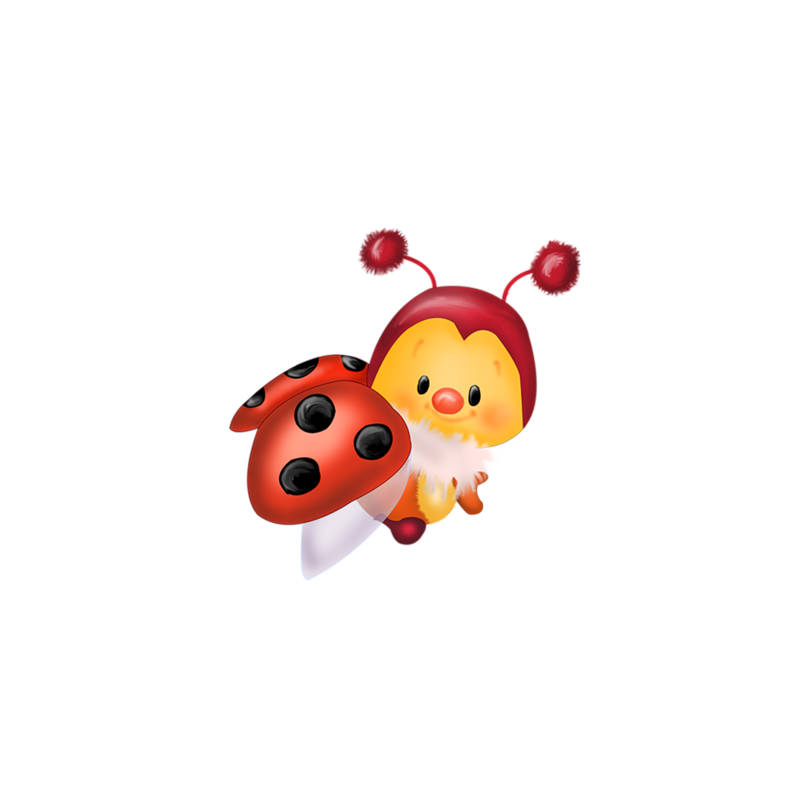 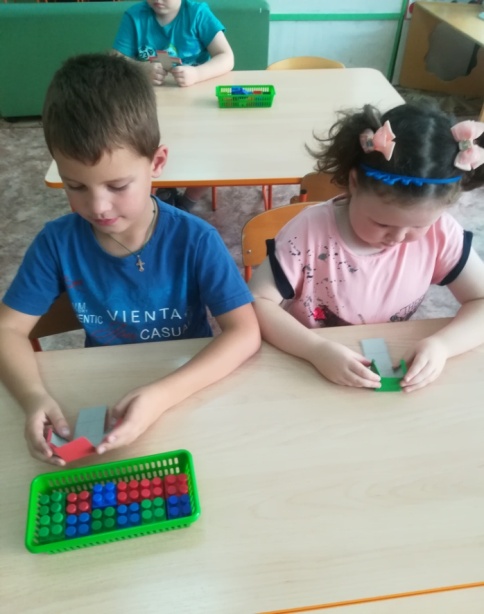 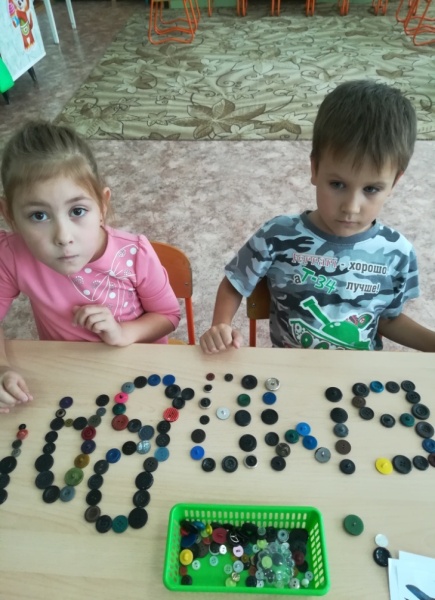 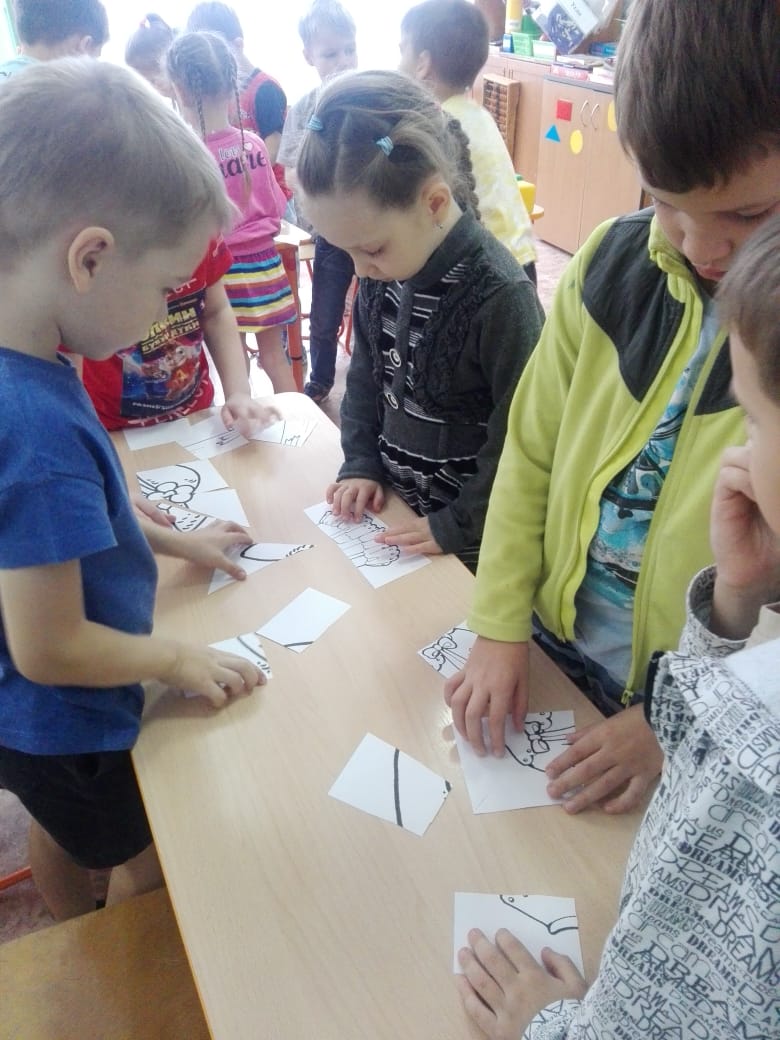 Развитие мелкой моторики и конструктивного праксиса
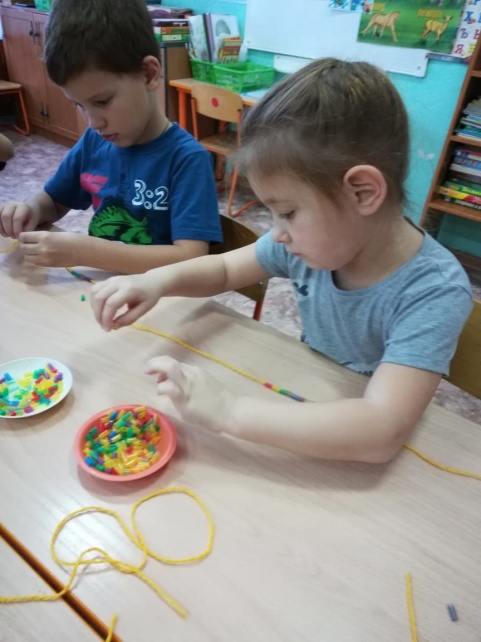 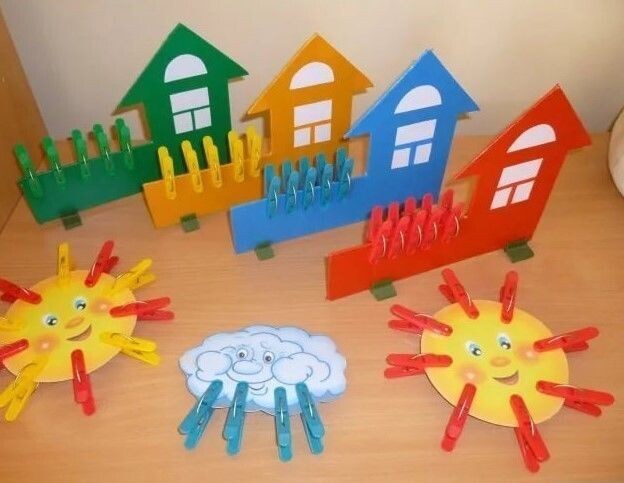 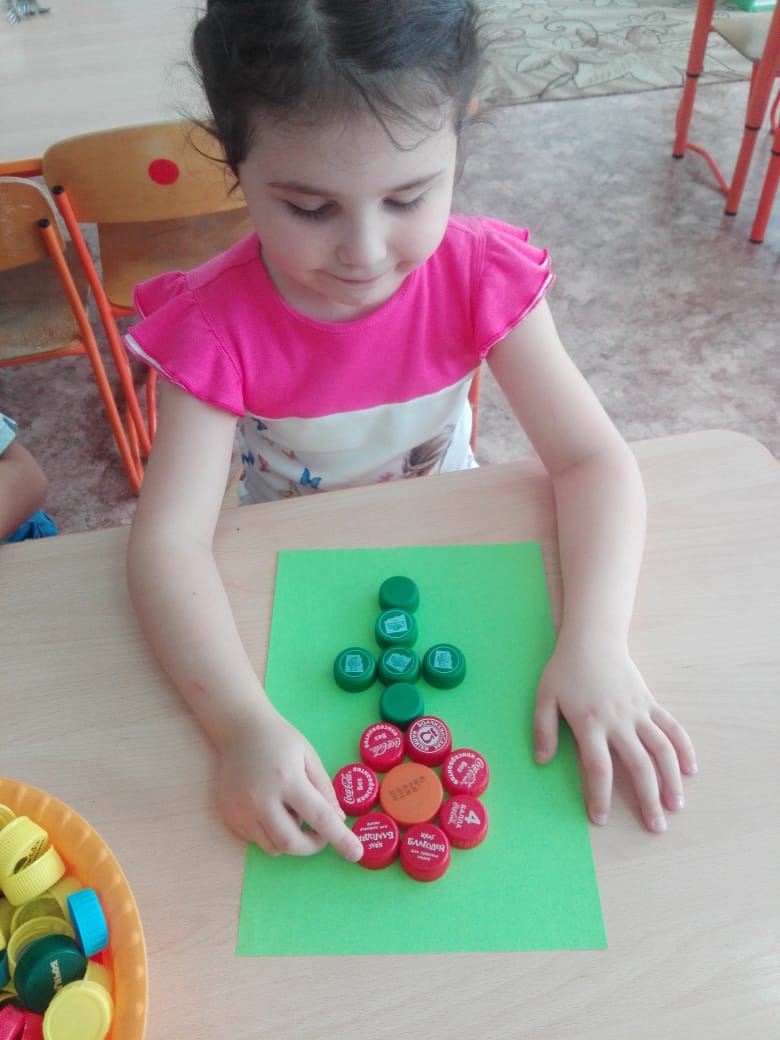 Развитие мелкой моторики и конструктивного праксиса
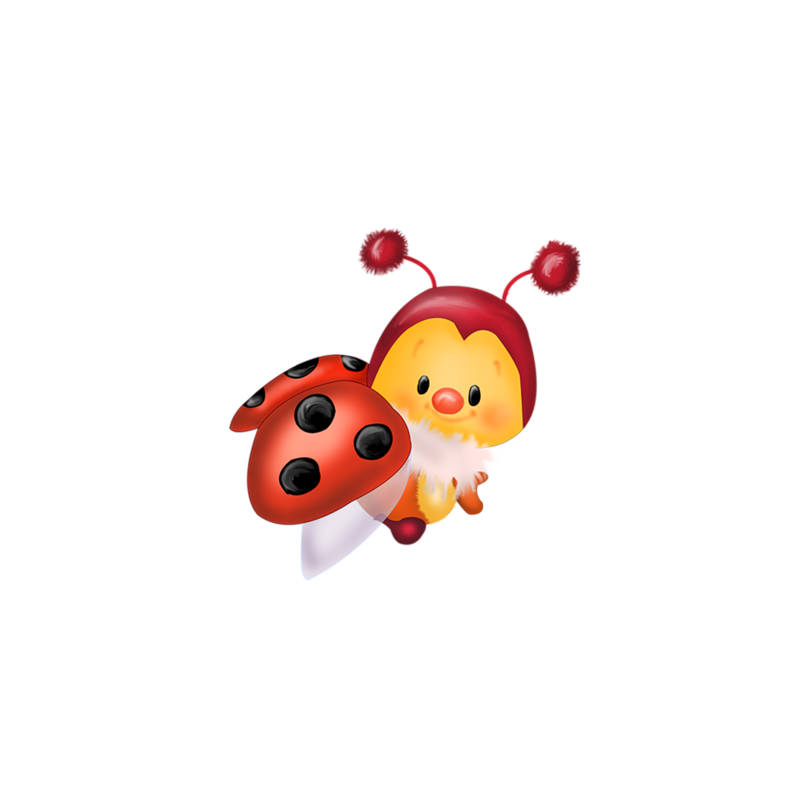 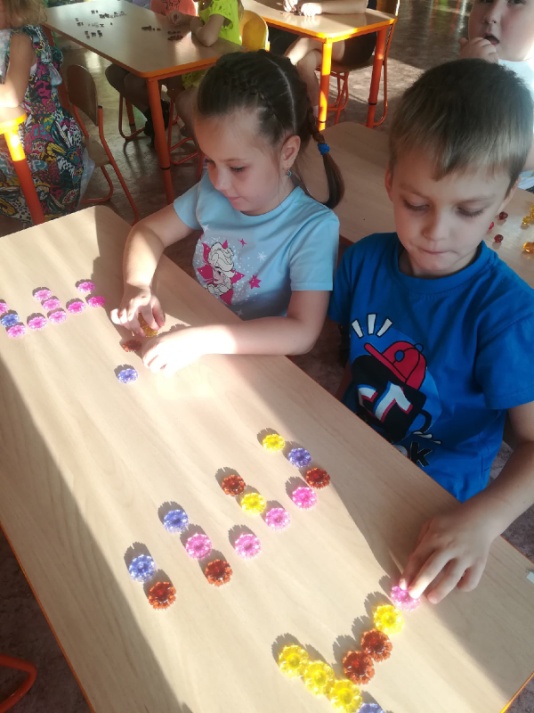 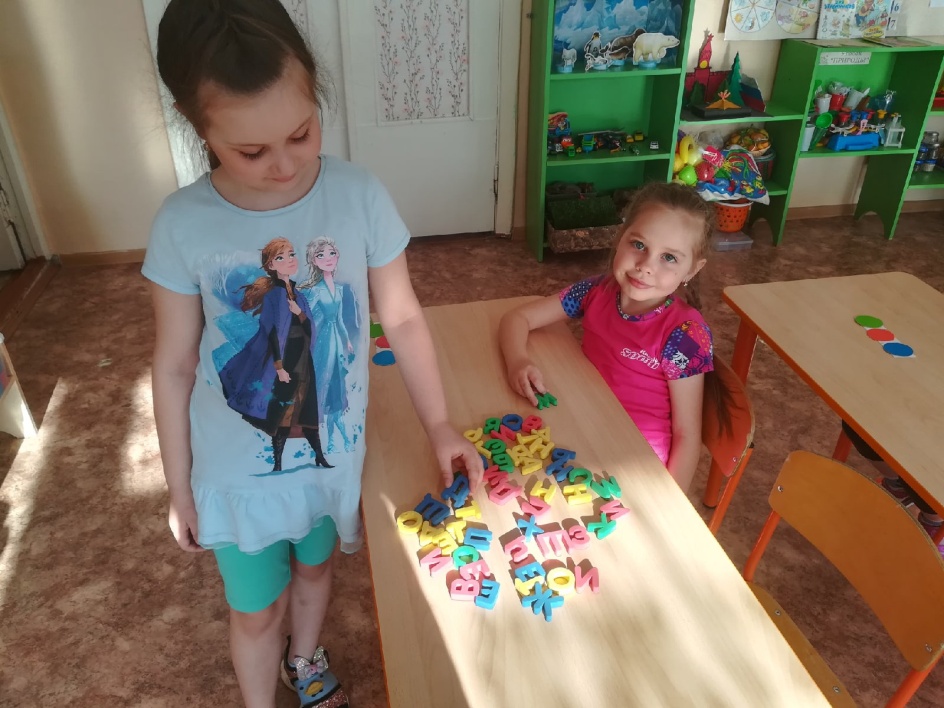 «Собери букву»                          «Найди букву по описанию»
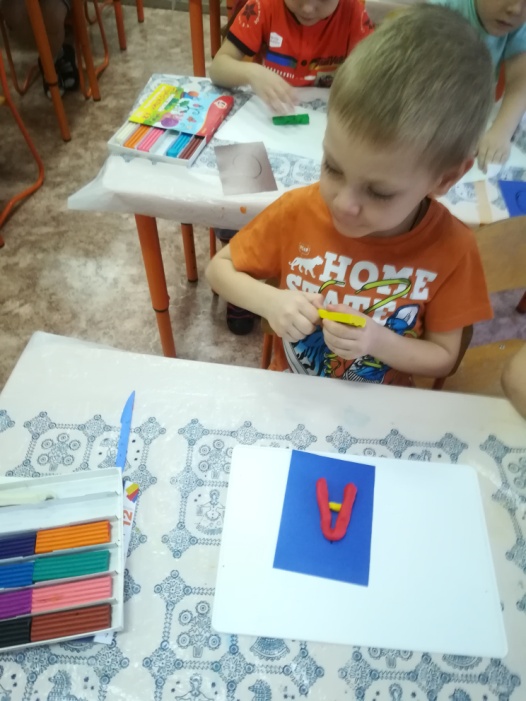 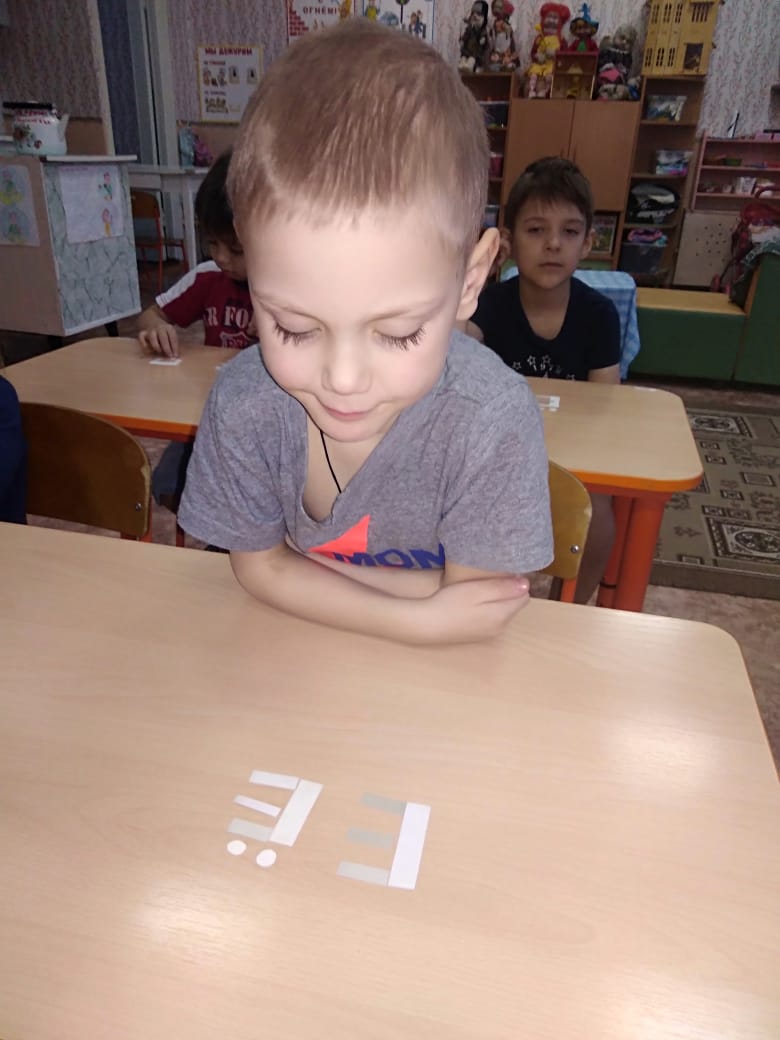 «Слепи букву и придумай слово,                 «Составь букву из частей»
которое начинается с этой буквы»
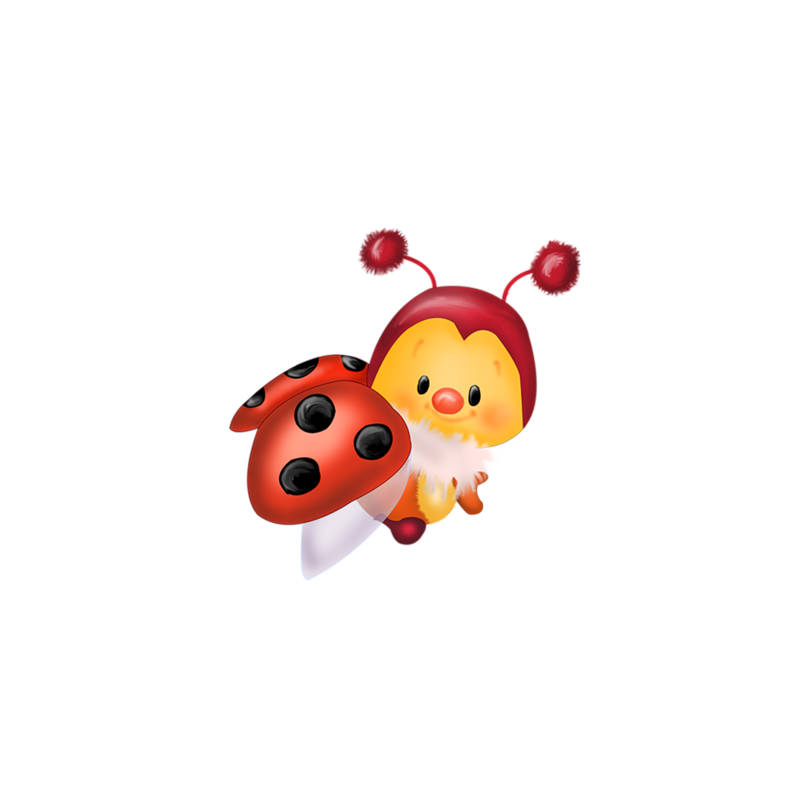 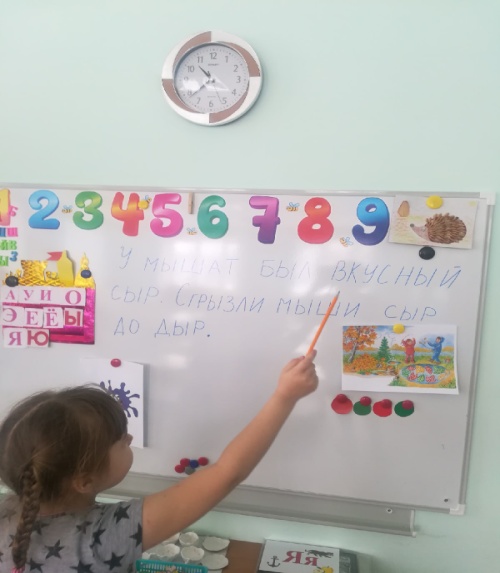 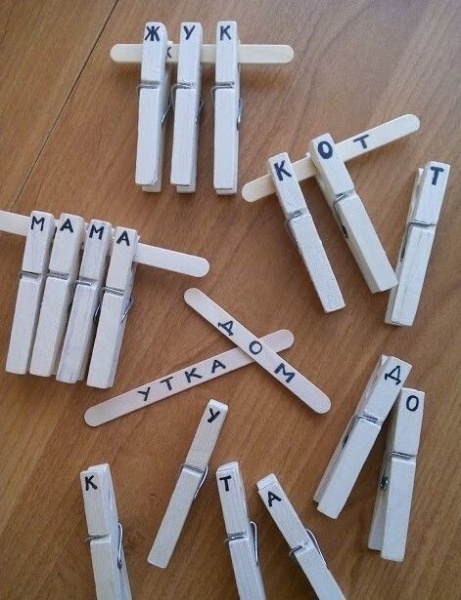 «Найди в предложениях все буквы ы»              «Составь слова »
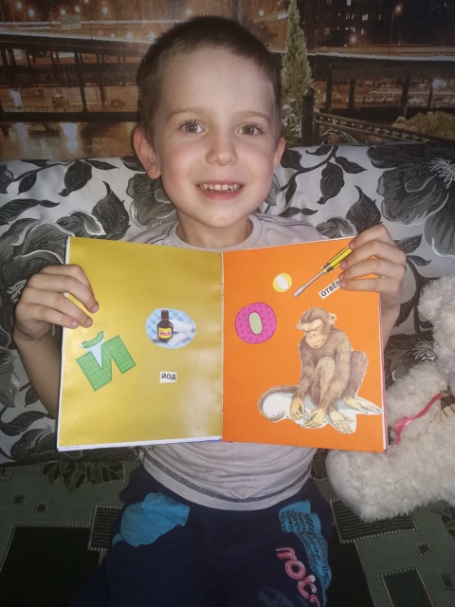 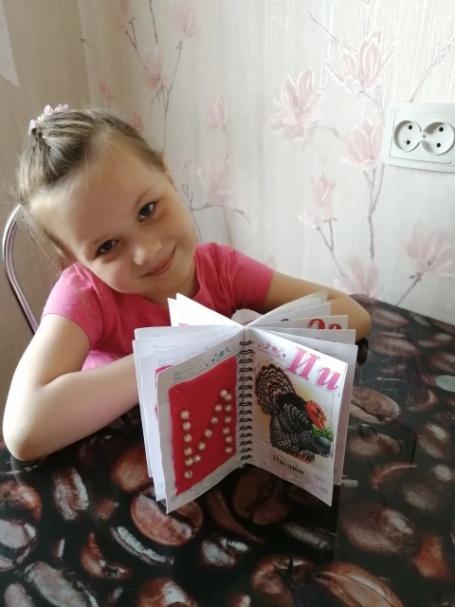 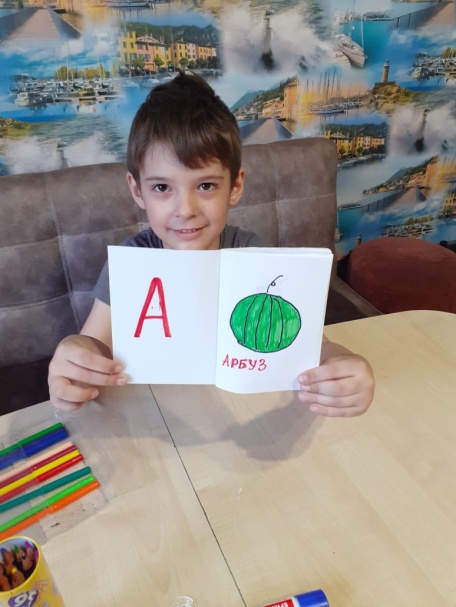 Осуществление работы по проекту «В стране гласных звуков и букв». Изготовление книжек – самоделок.
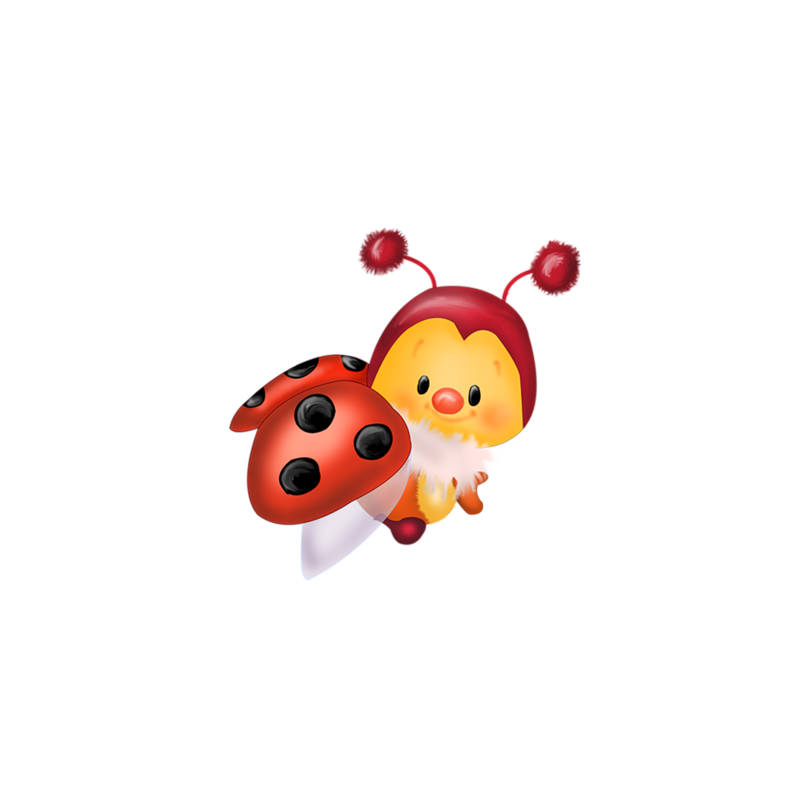 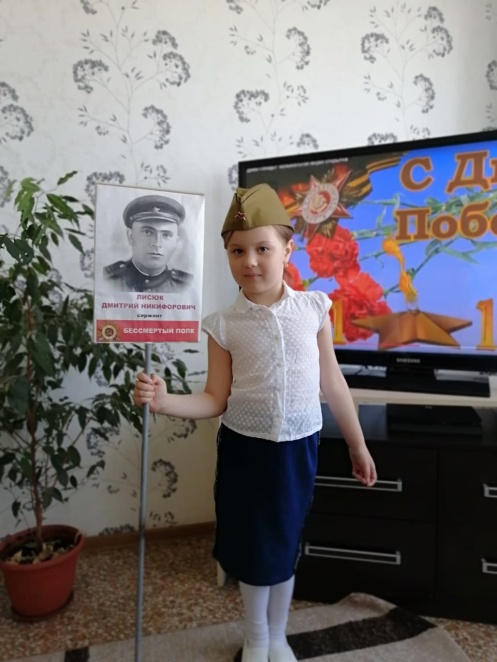 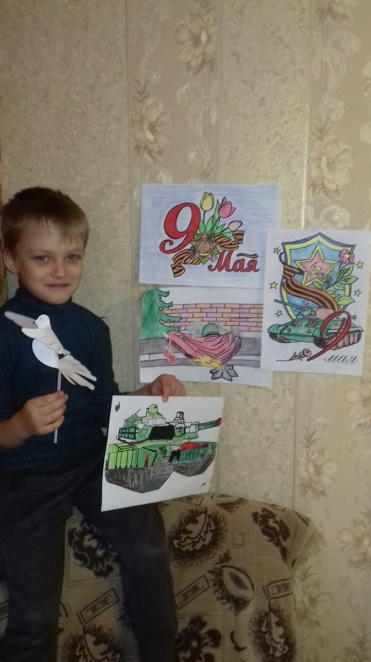 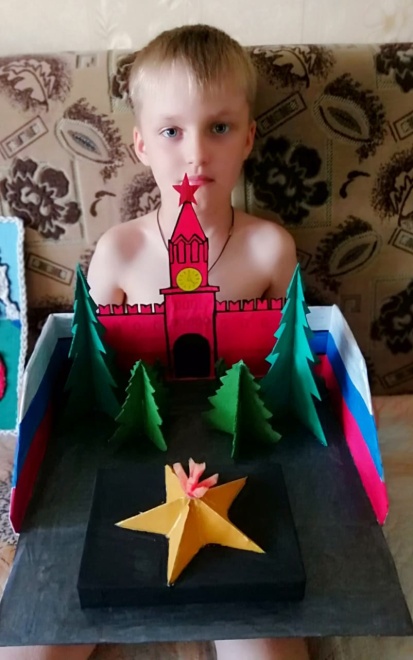 Участие детей в онлайн – конкурсах, посвящённых  Дню Победы.
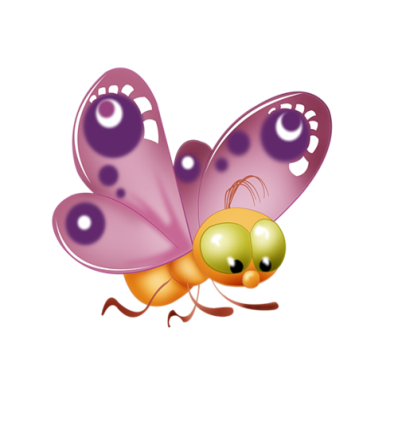 Спасибо за внимание
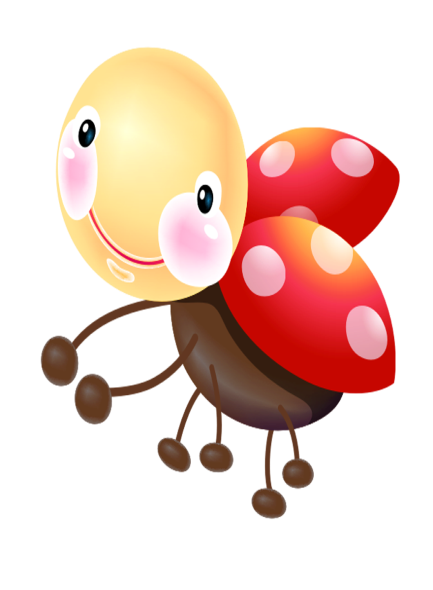